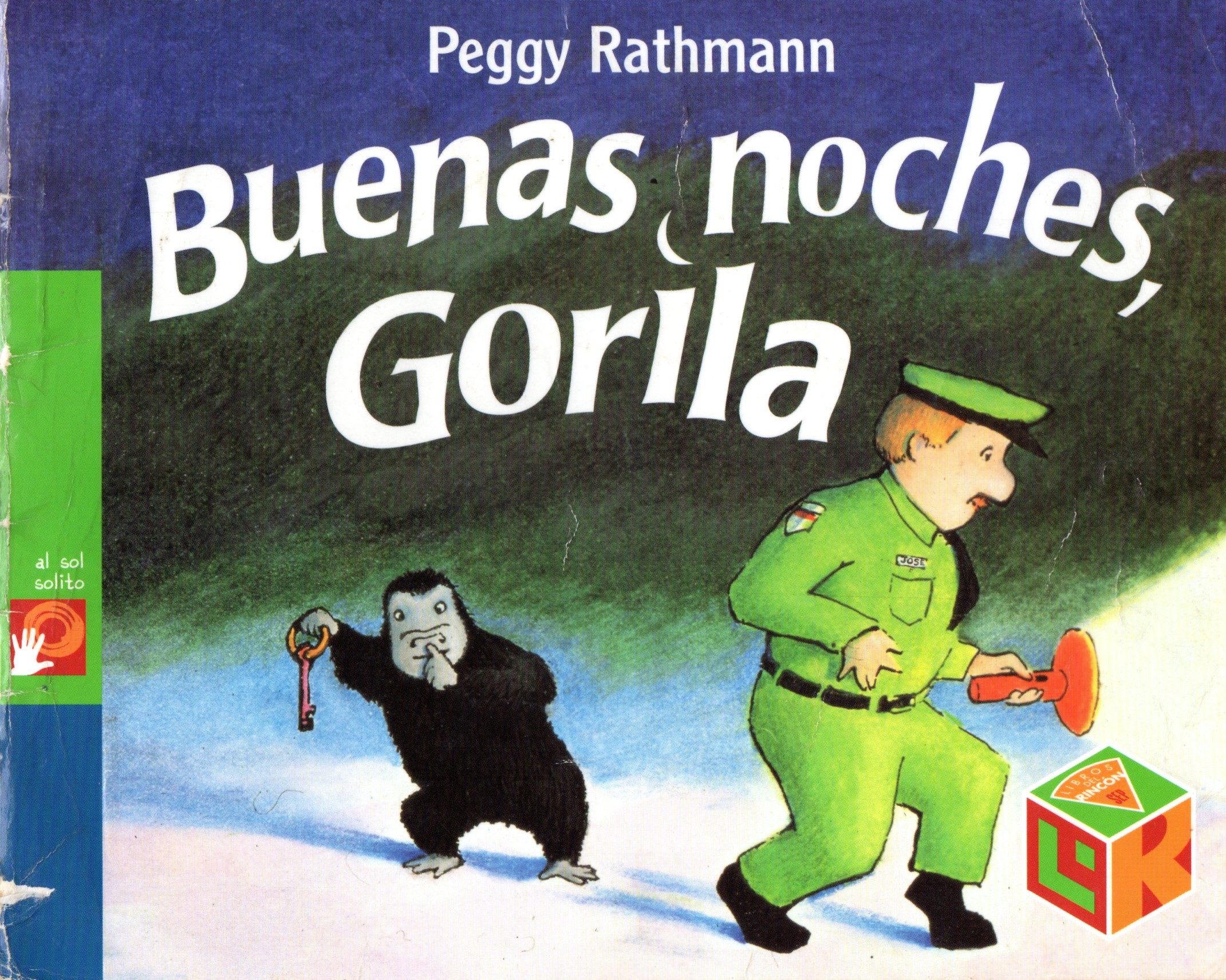 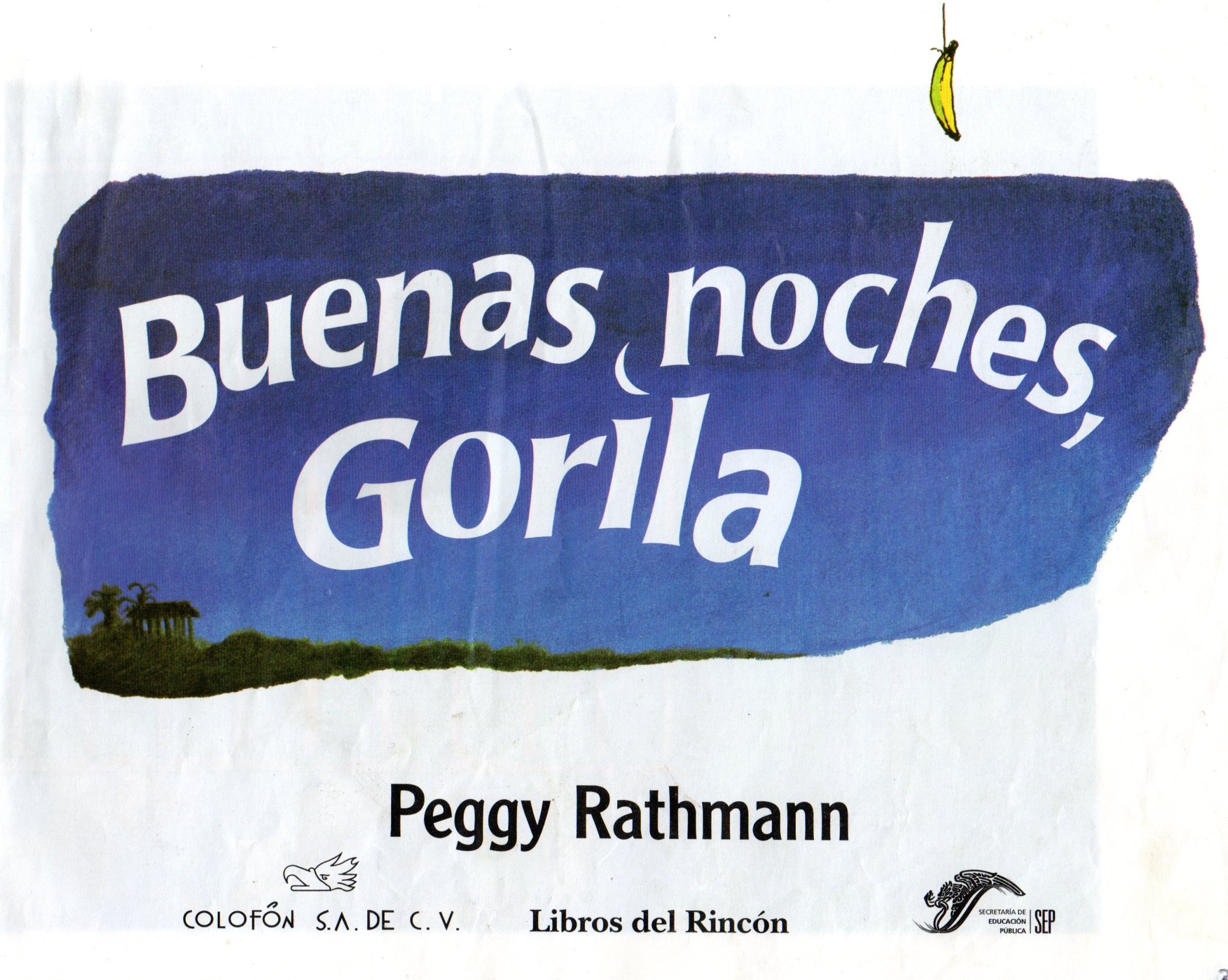 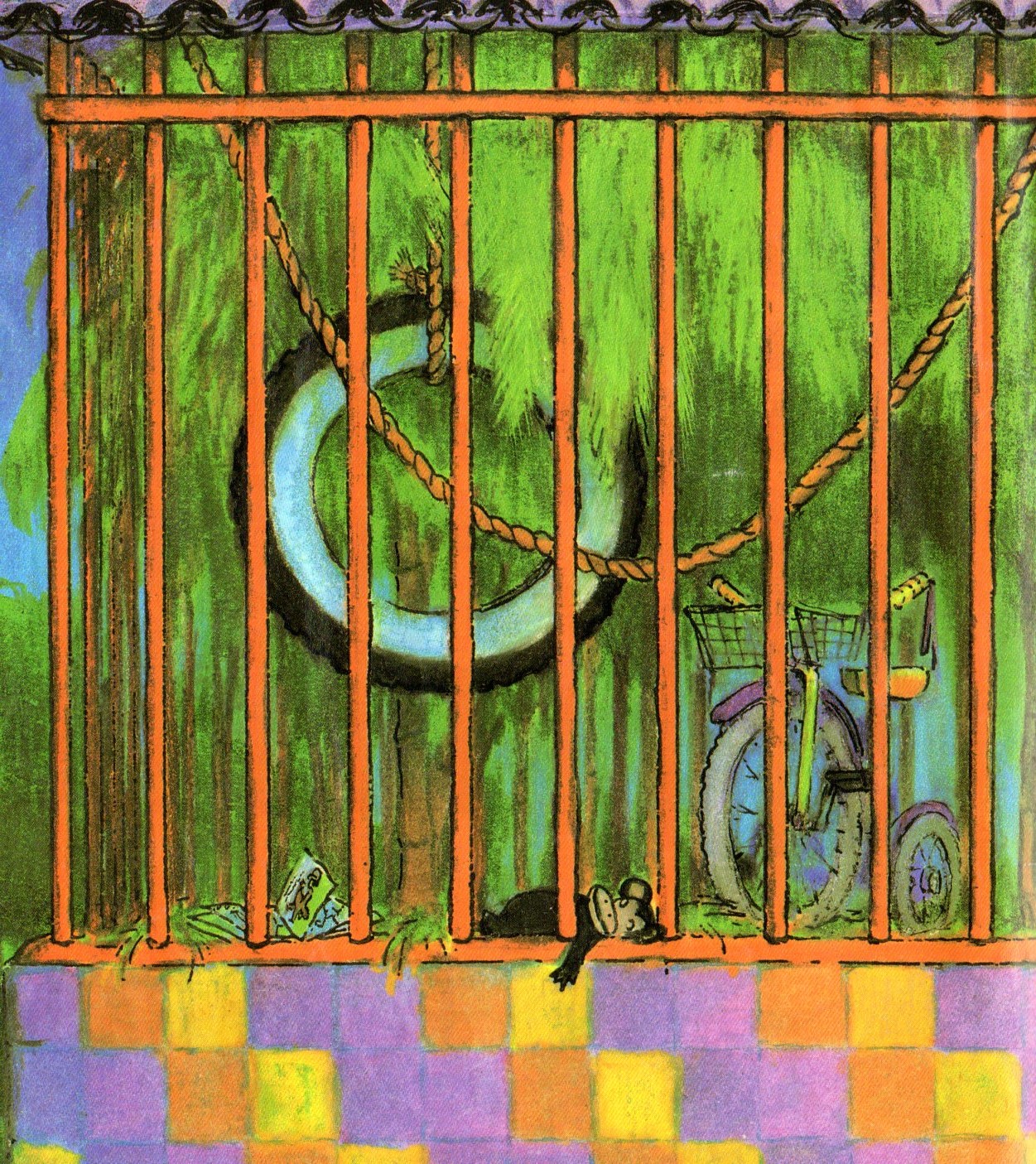 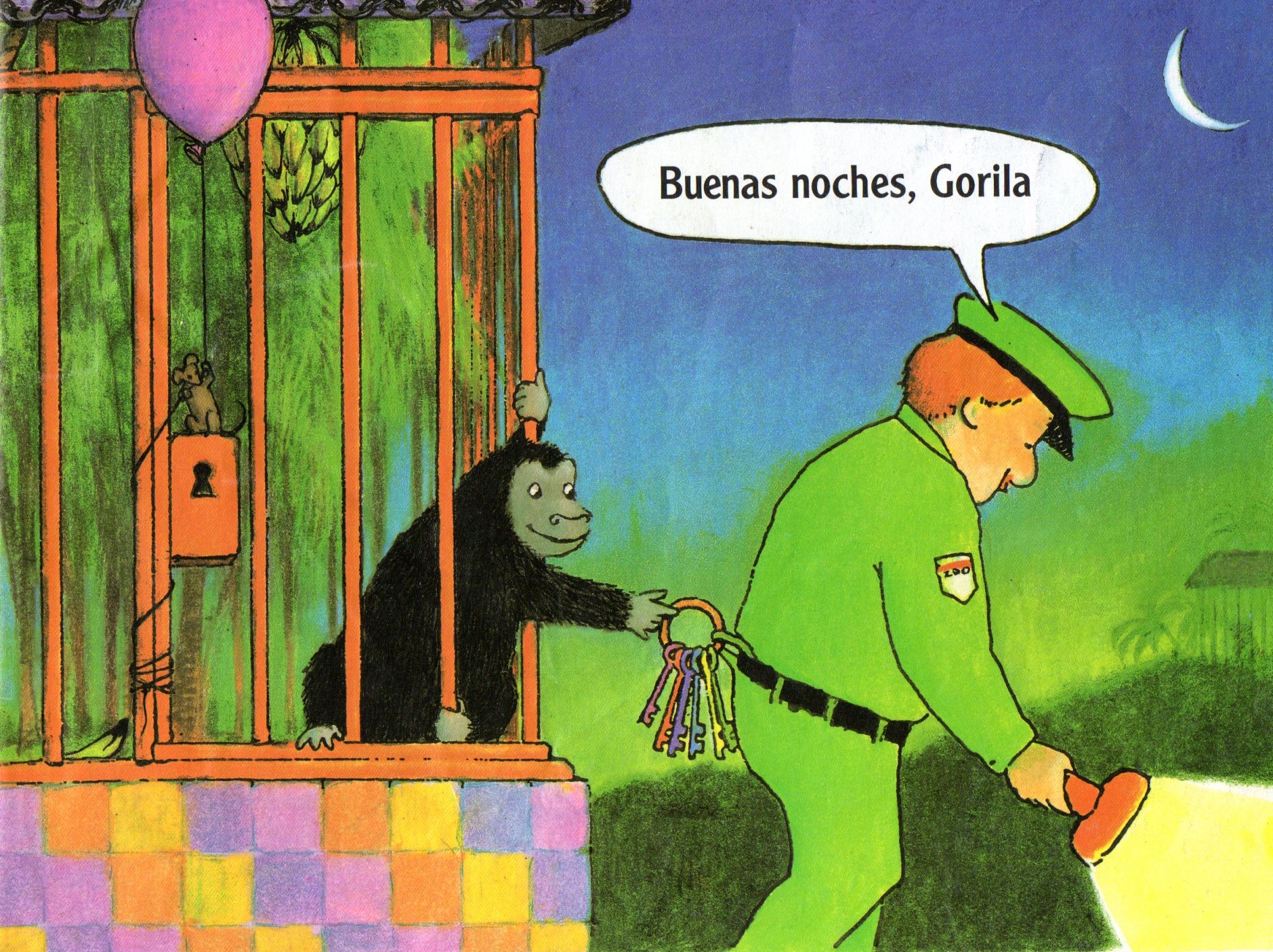 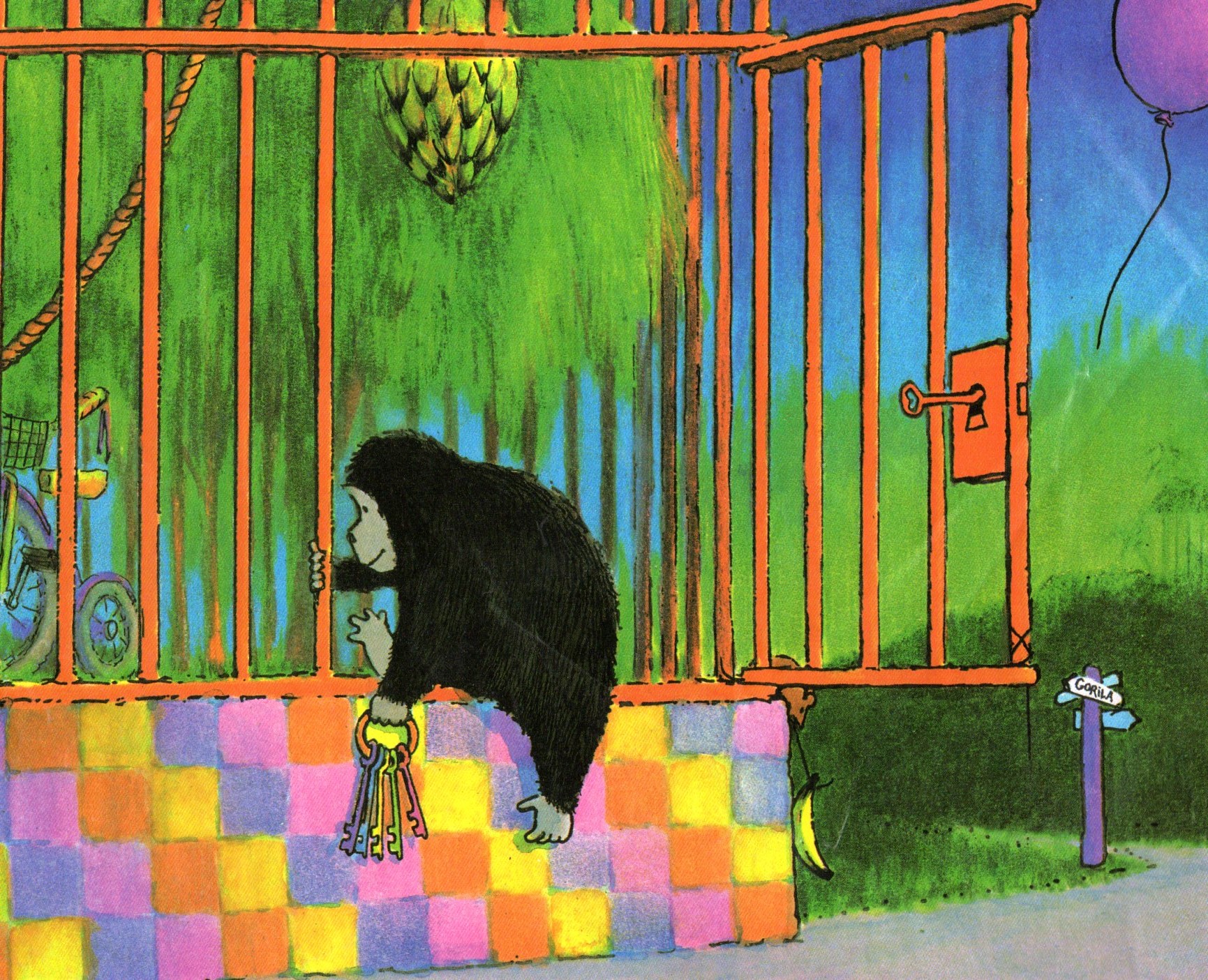 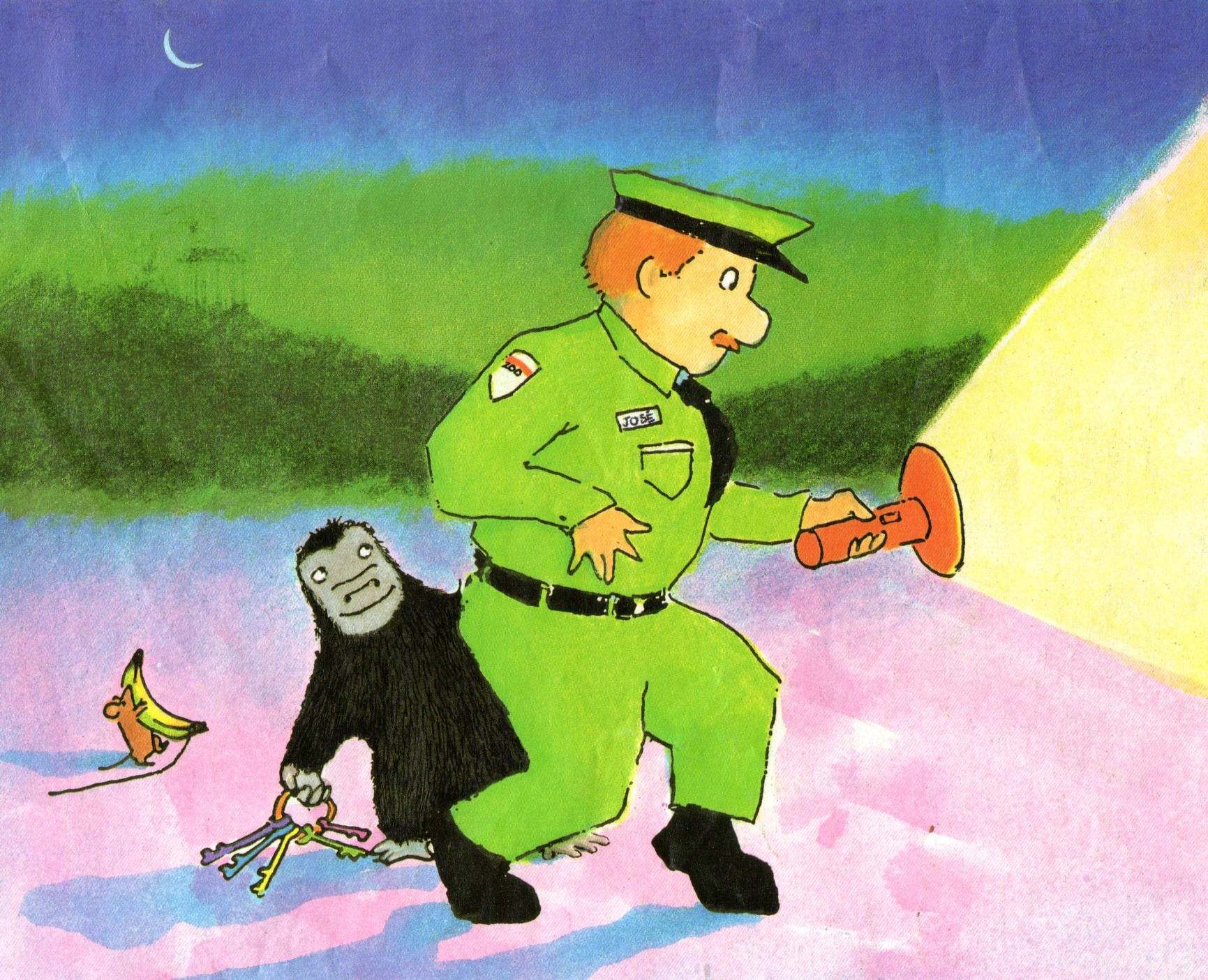 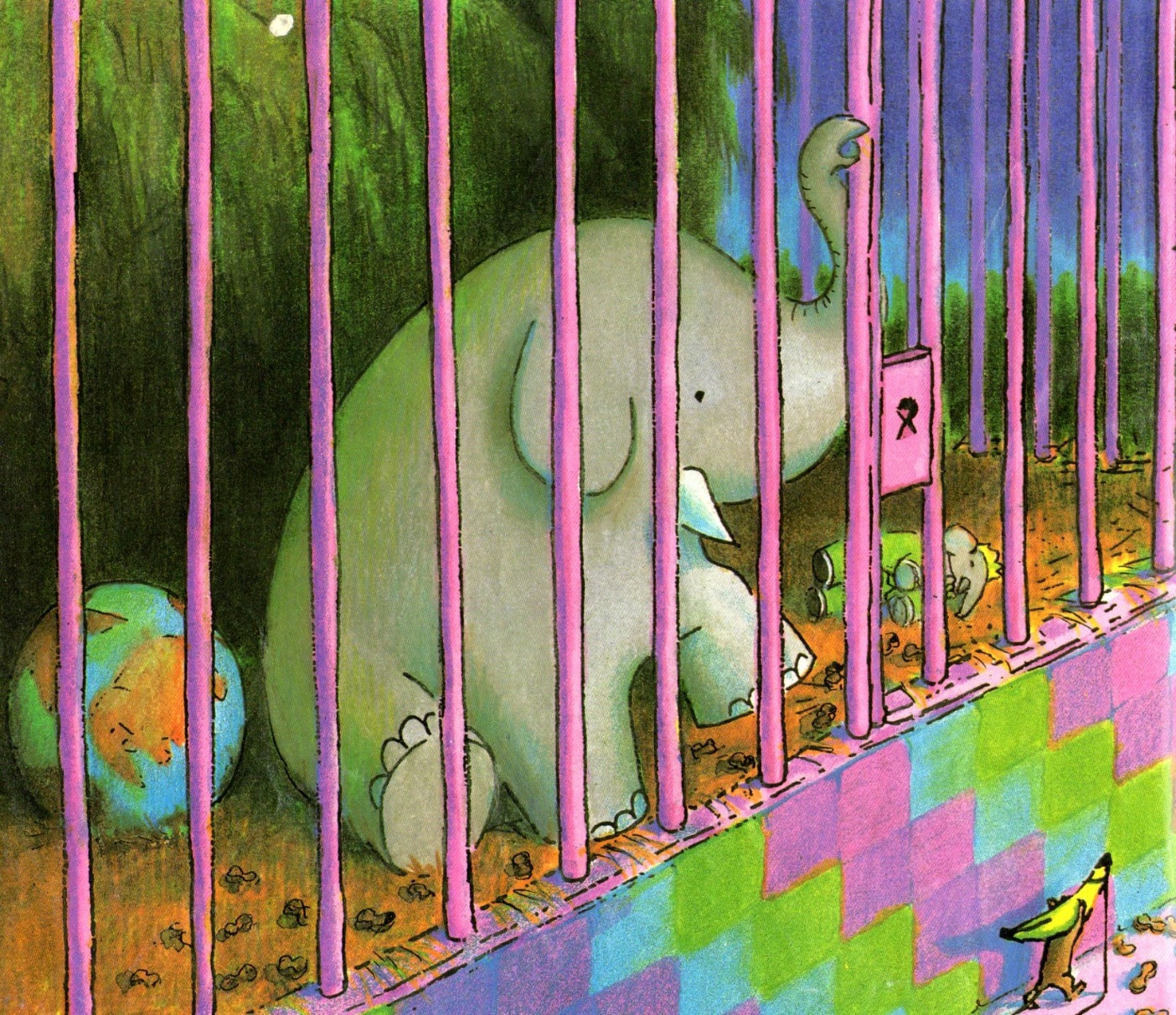 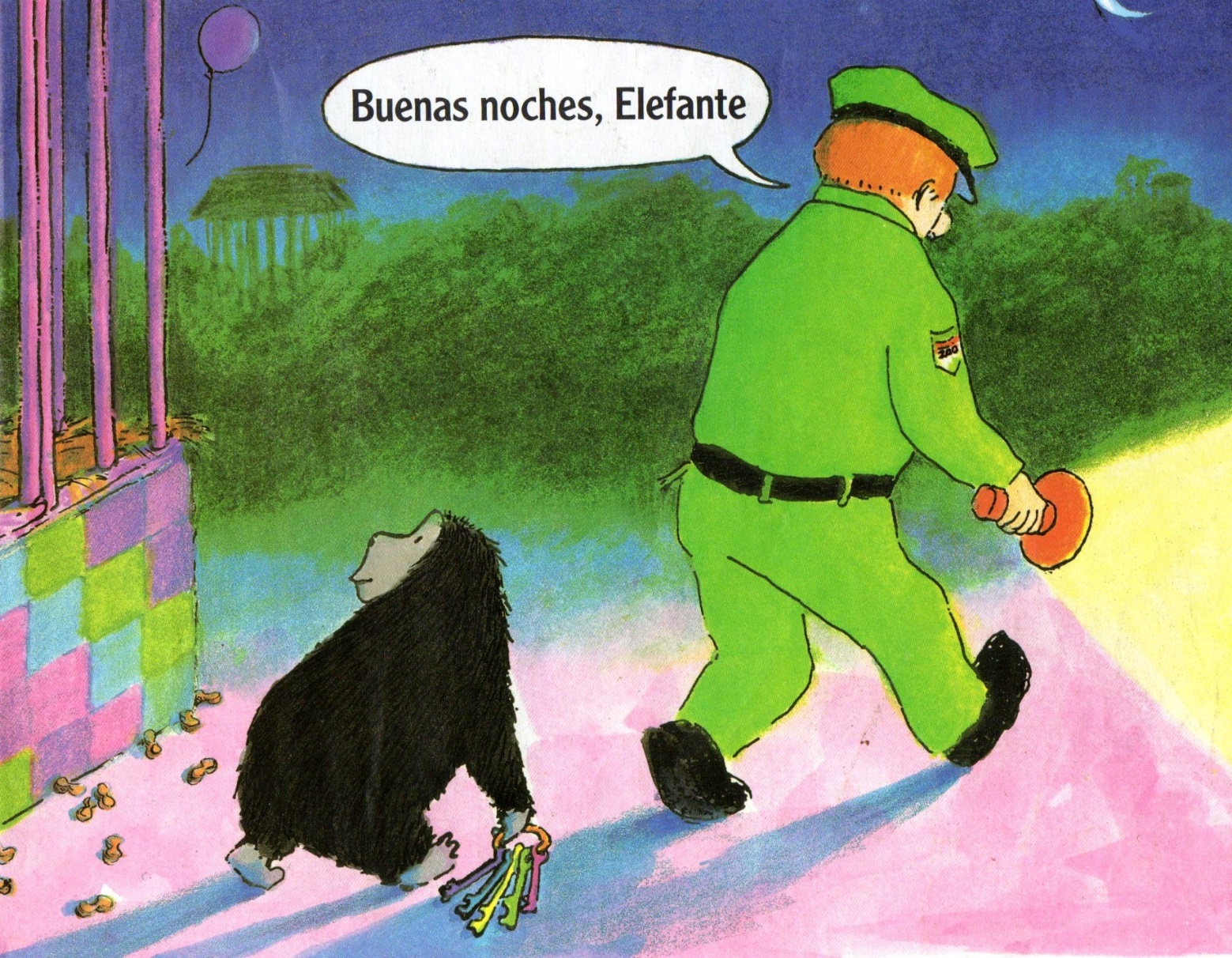 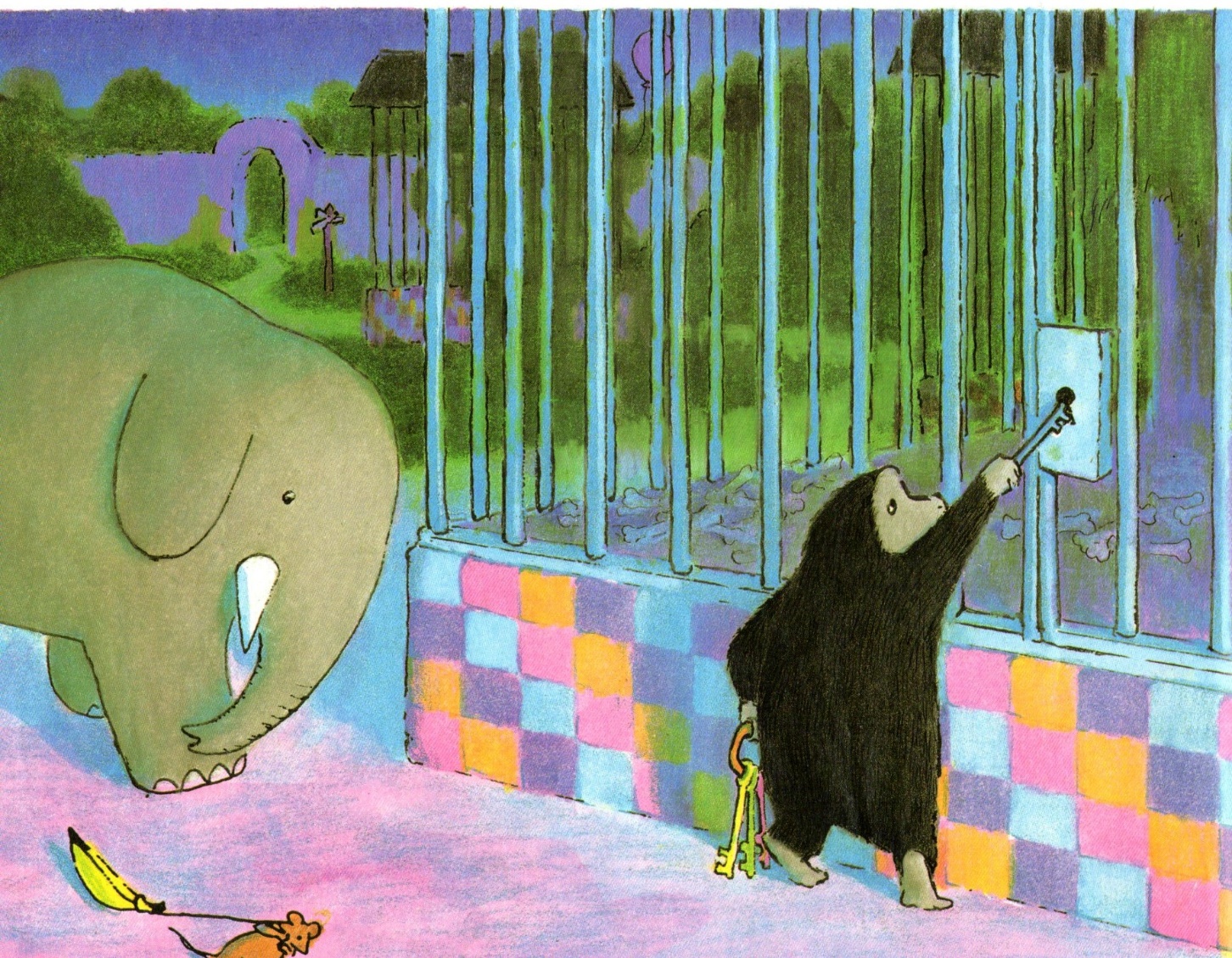 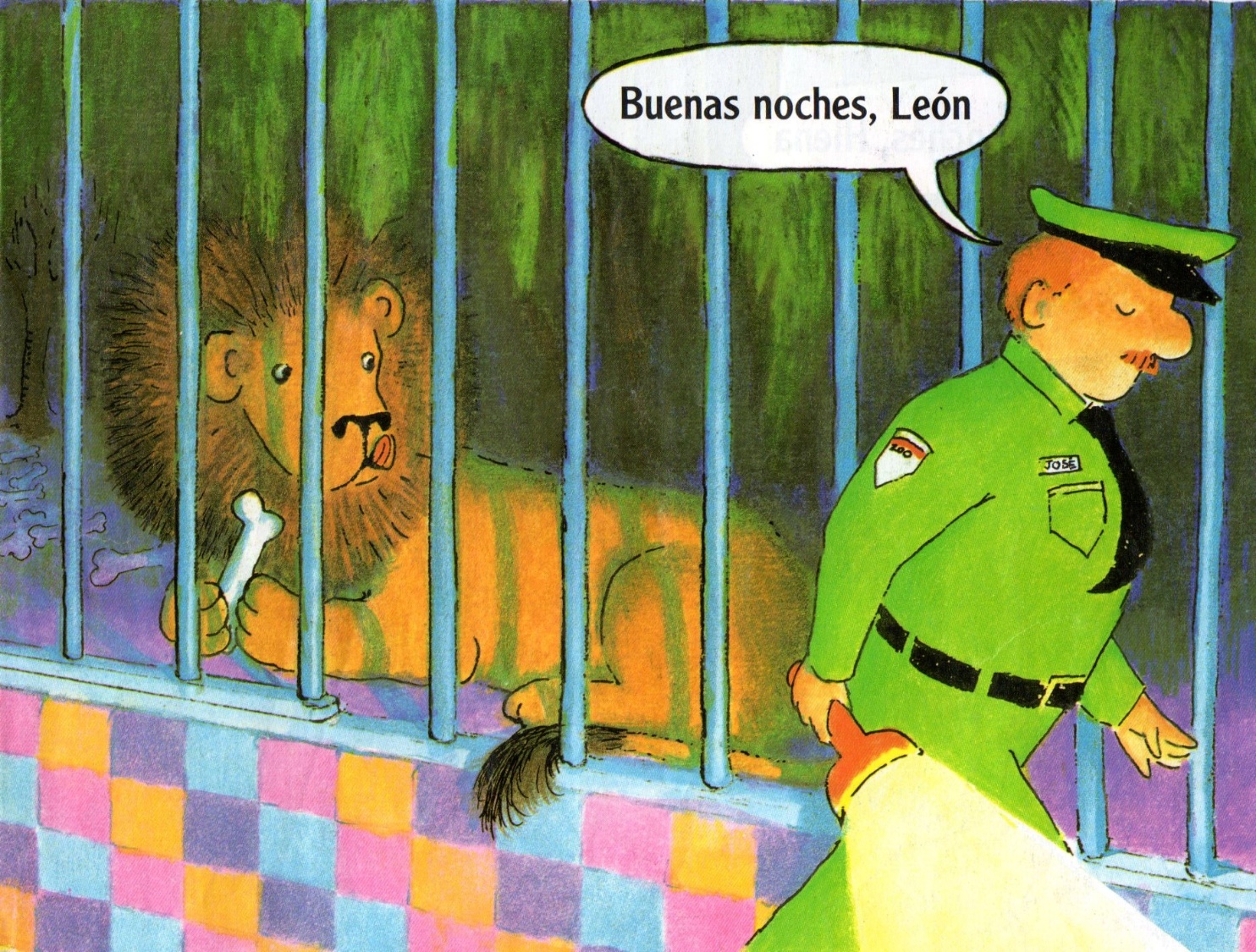 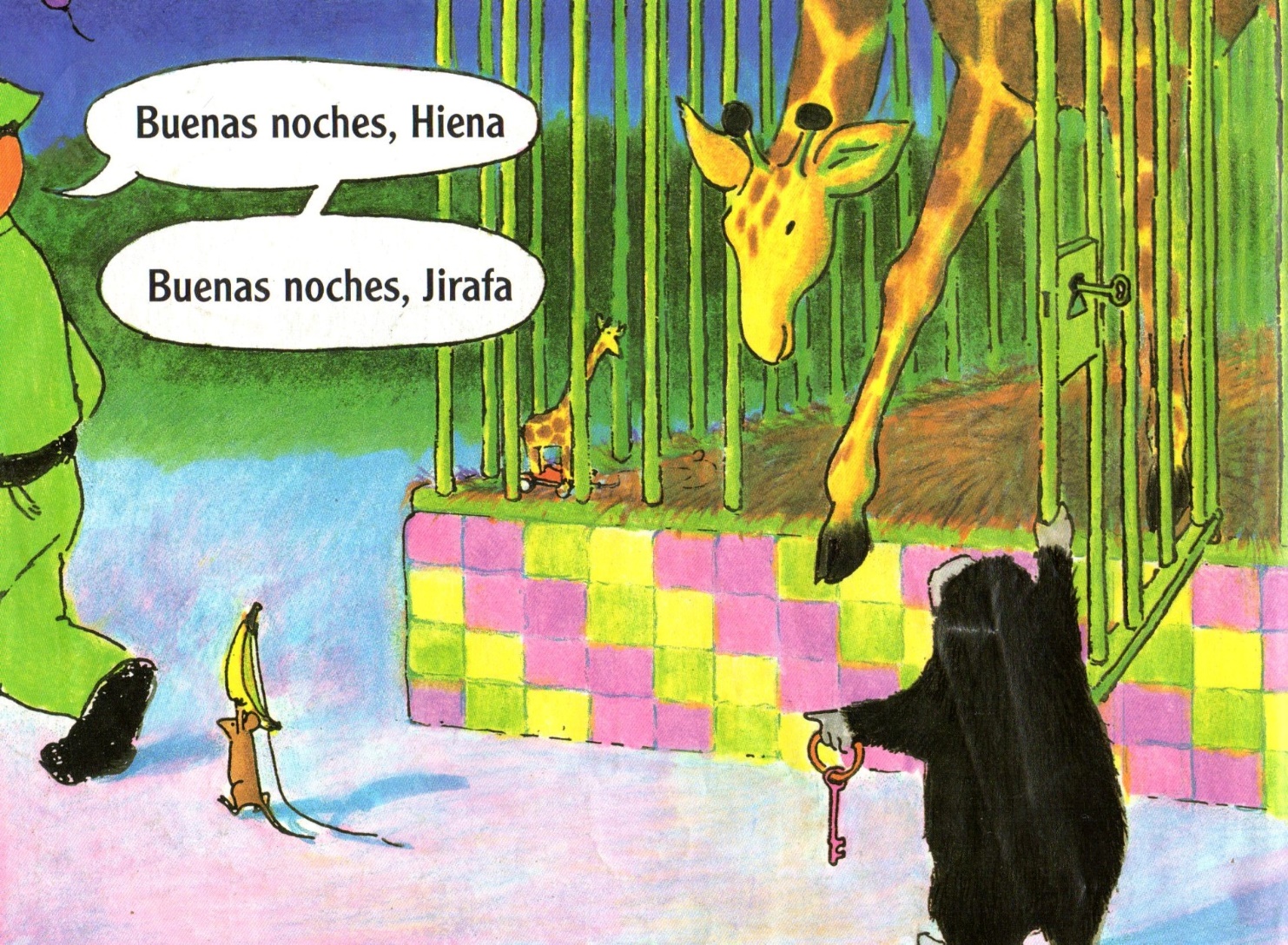 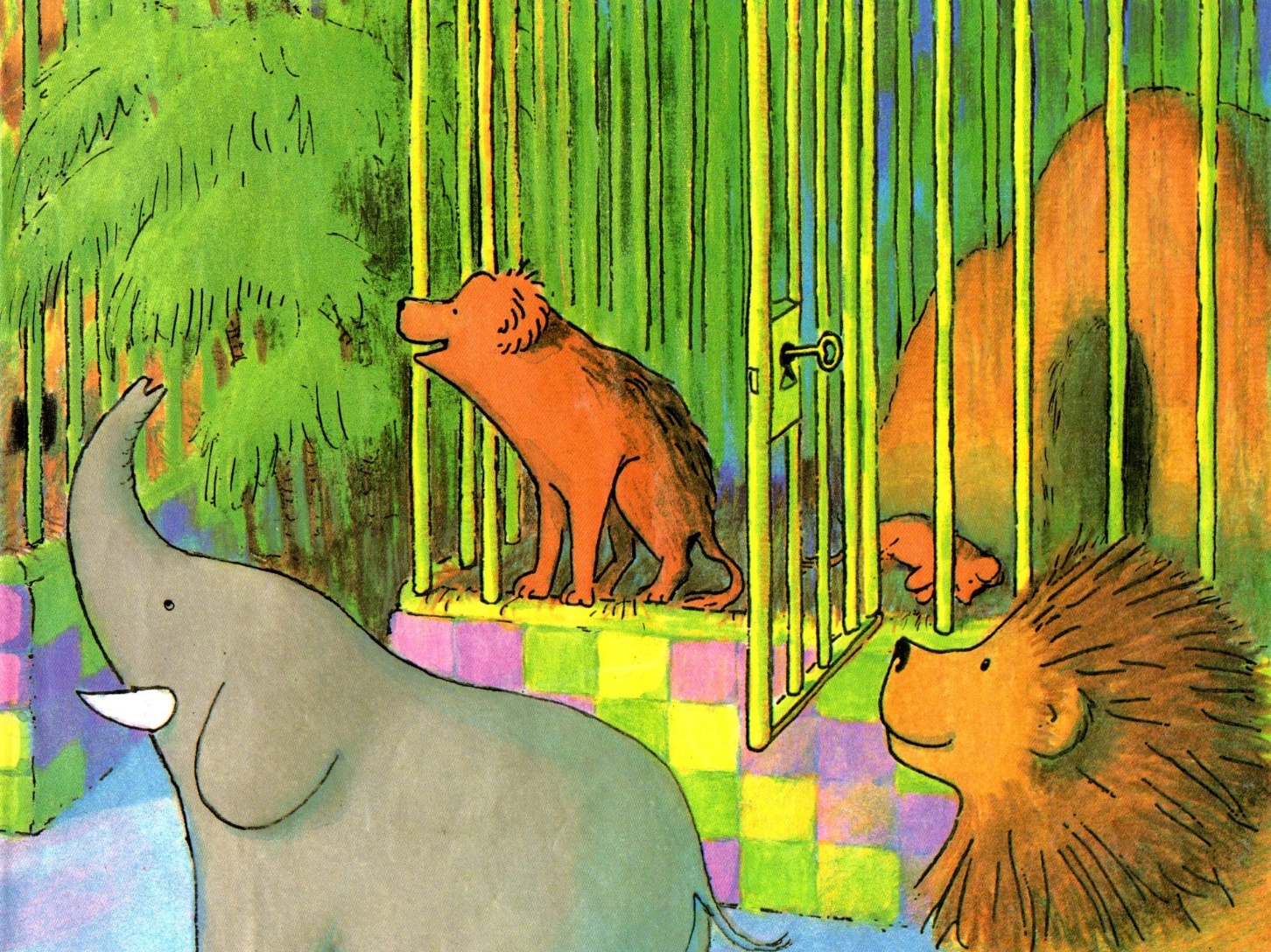 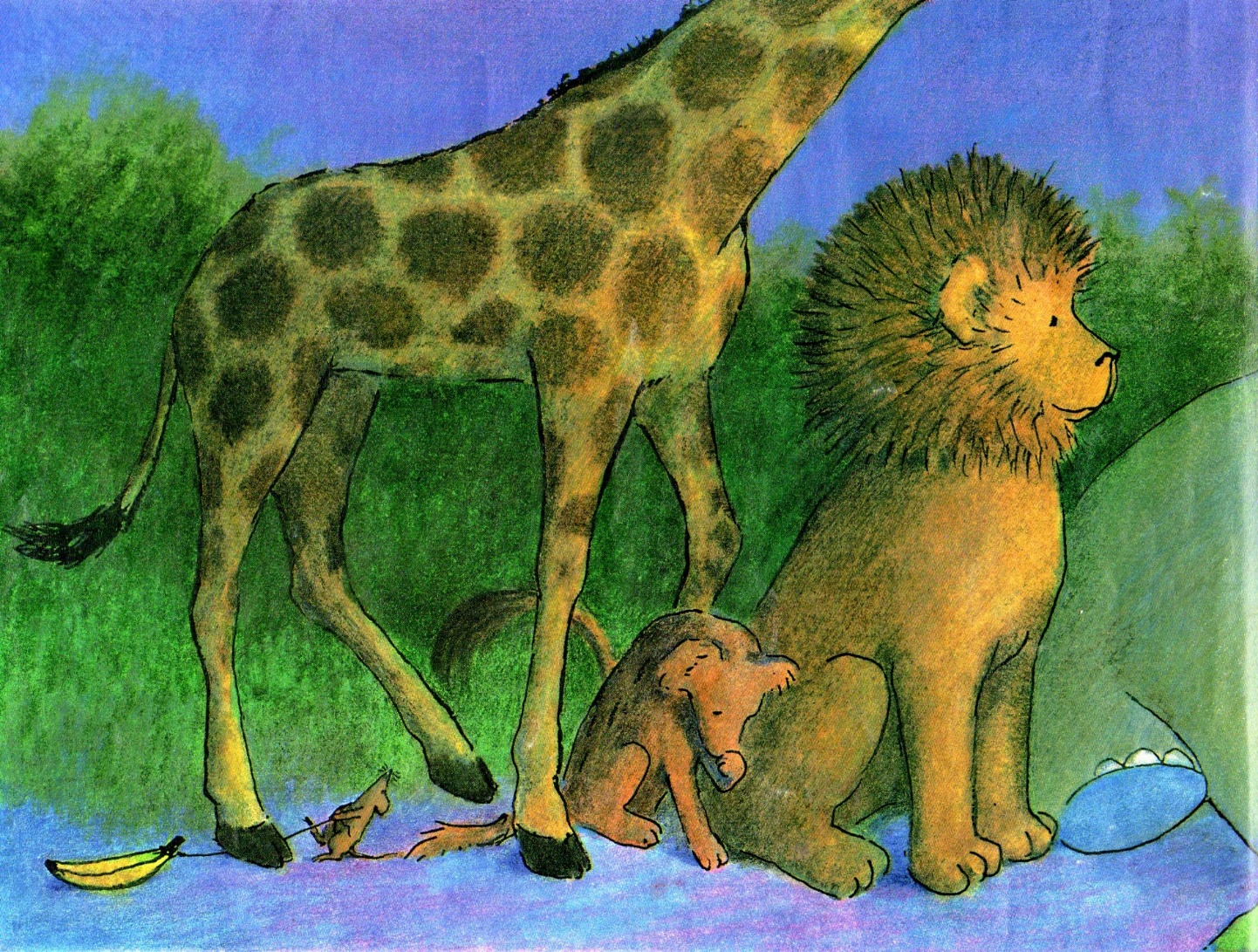 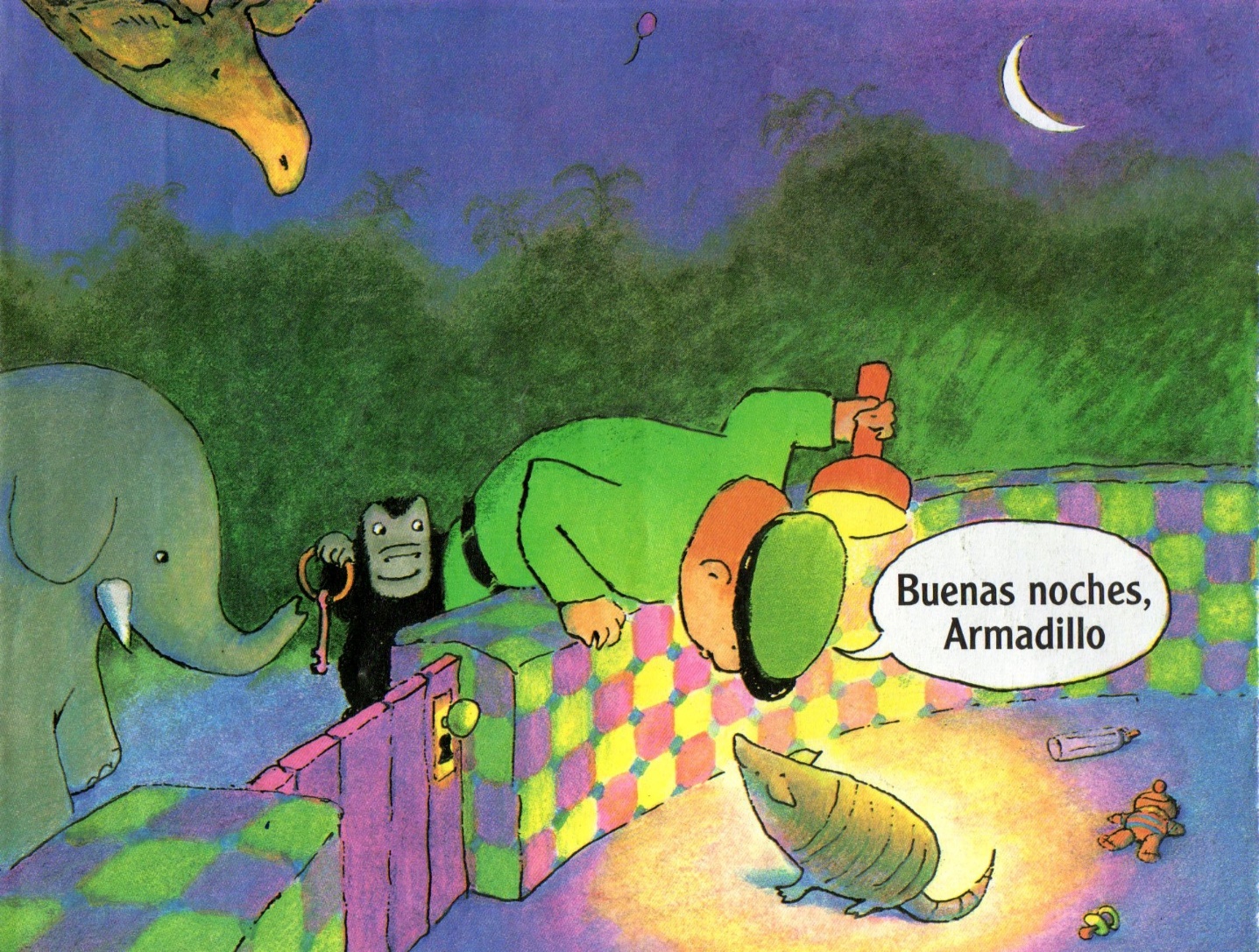 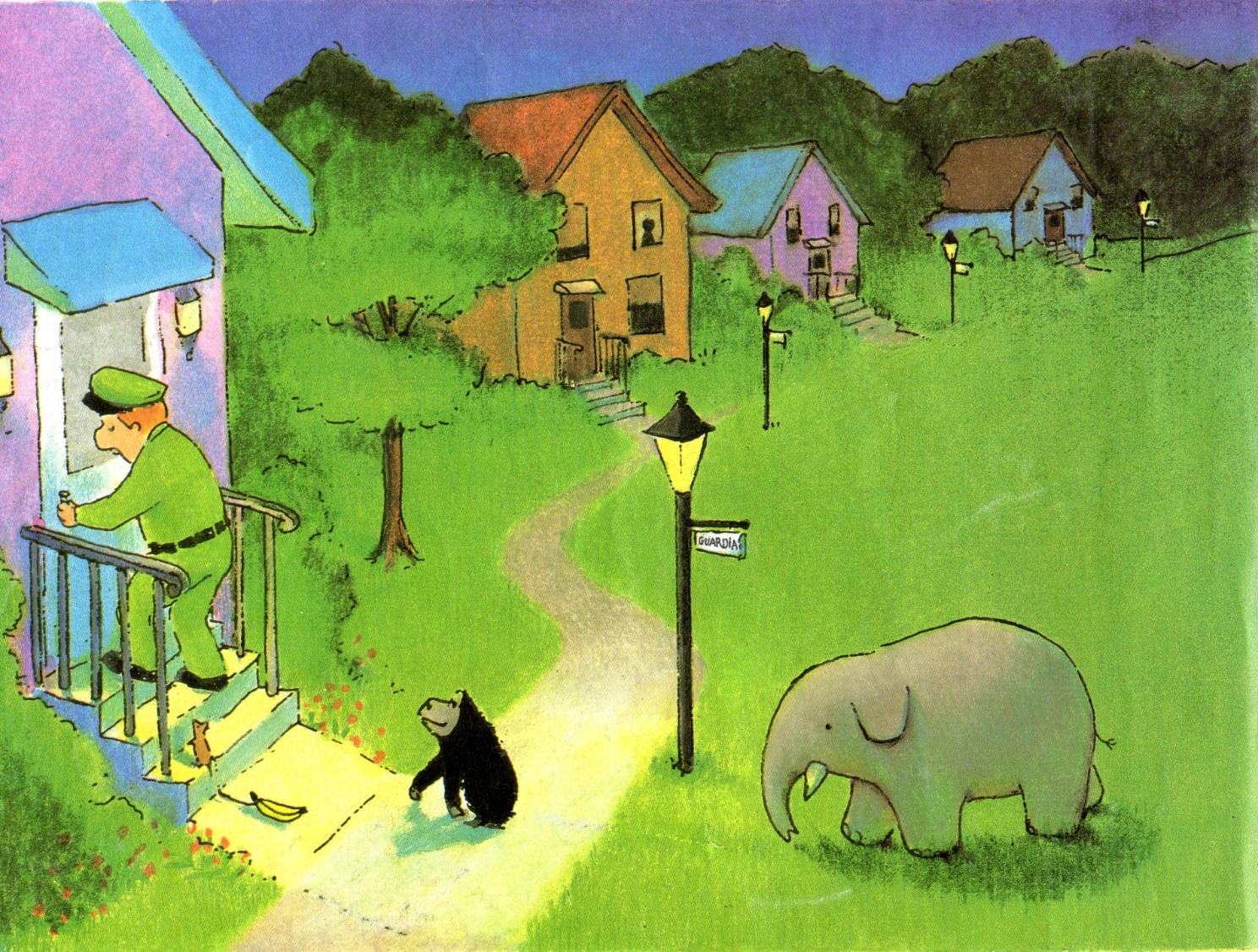 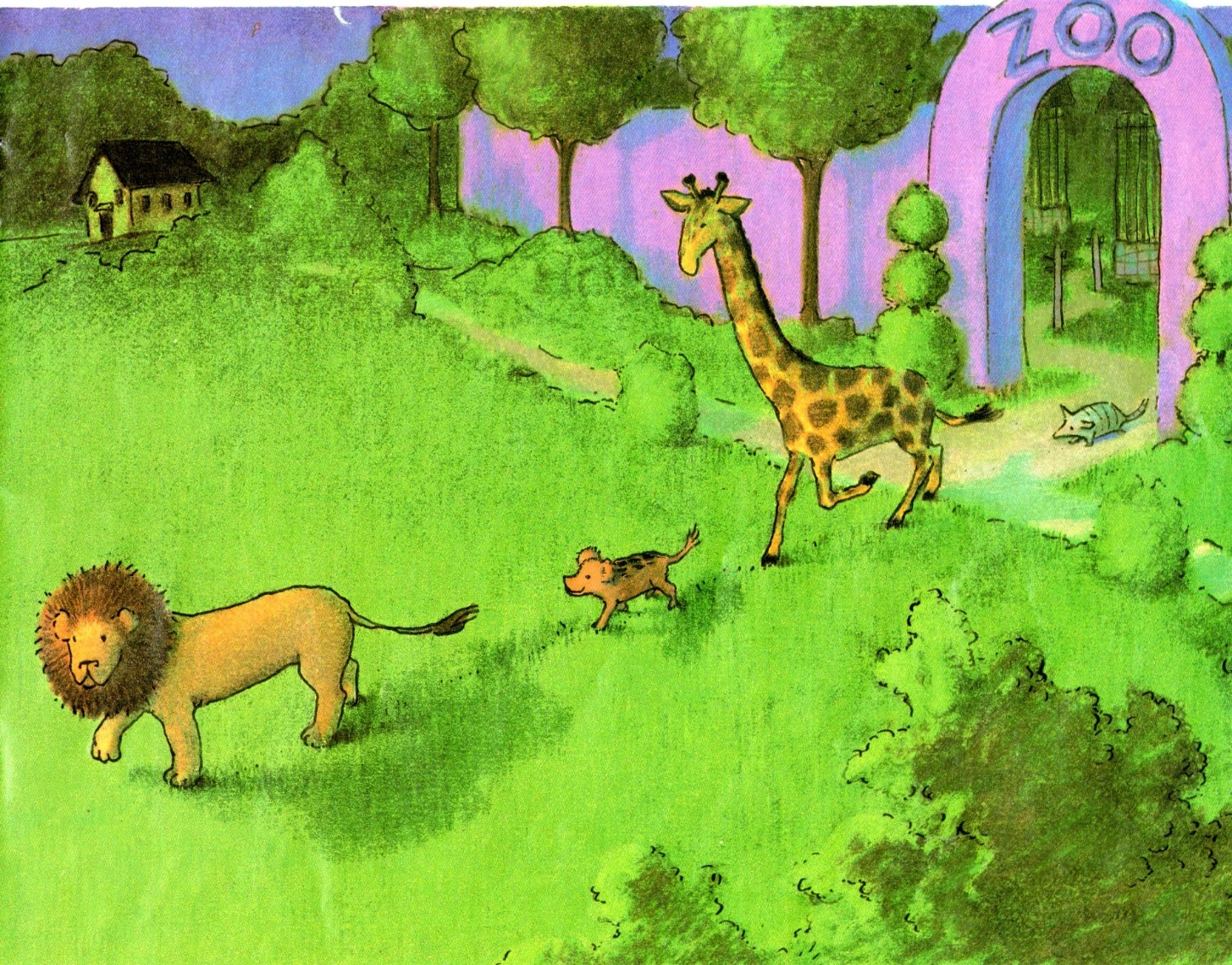 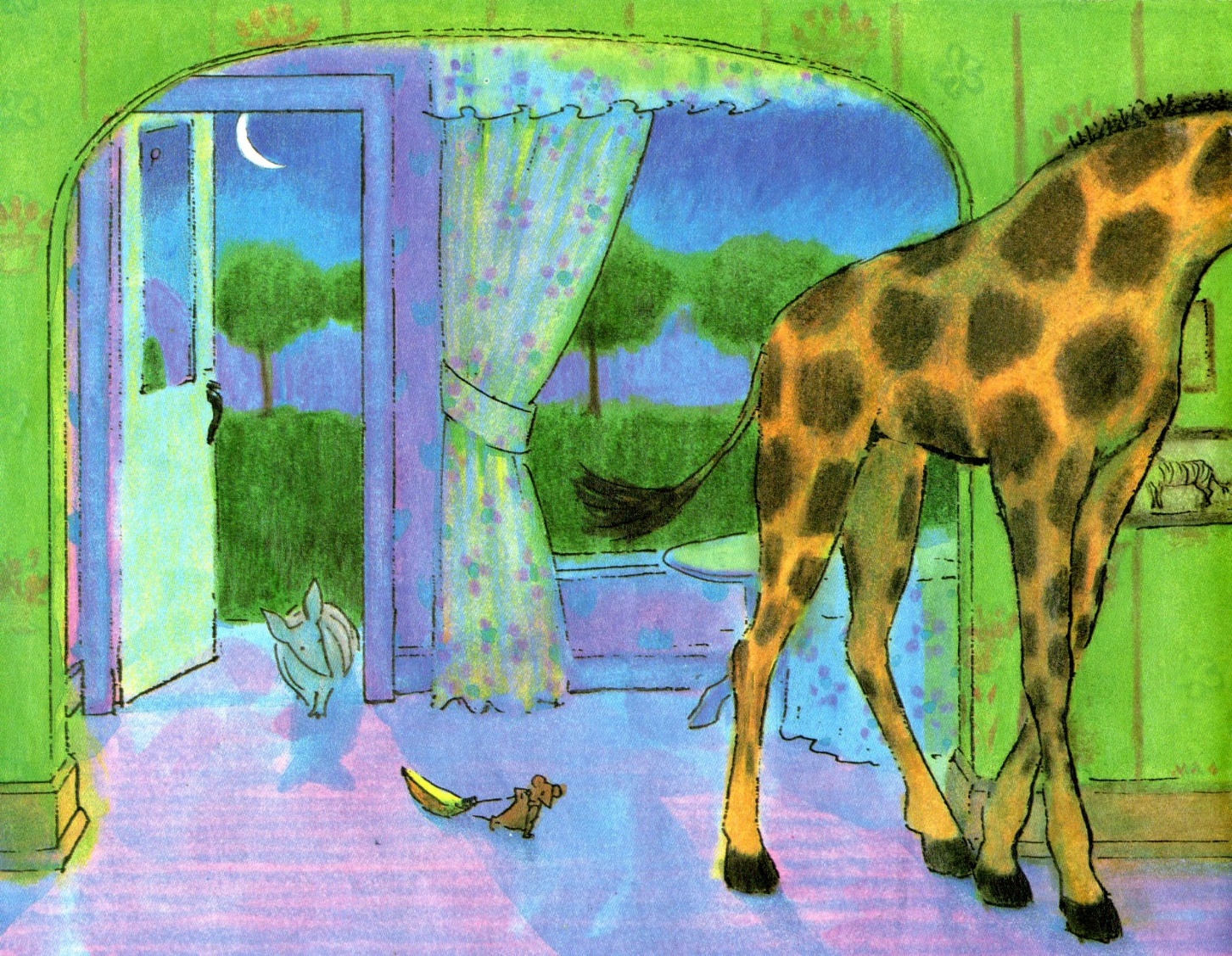 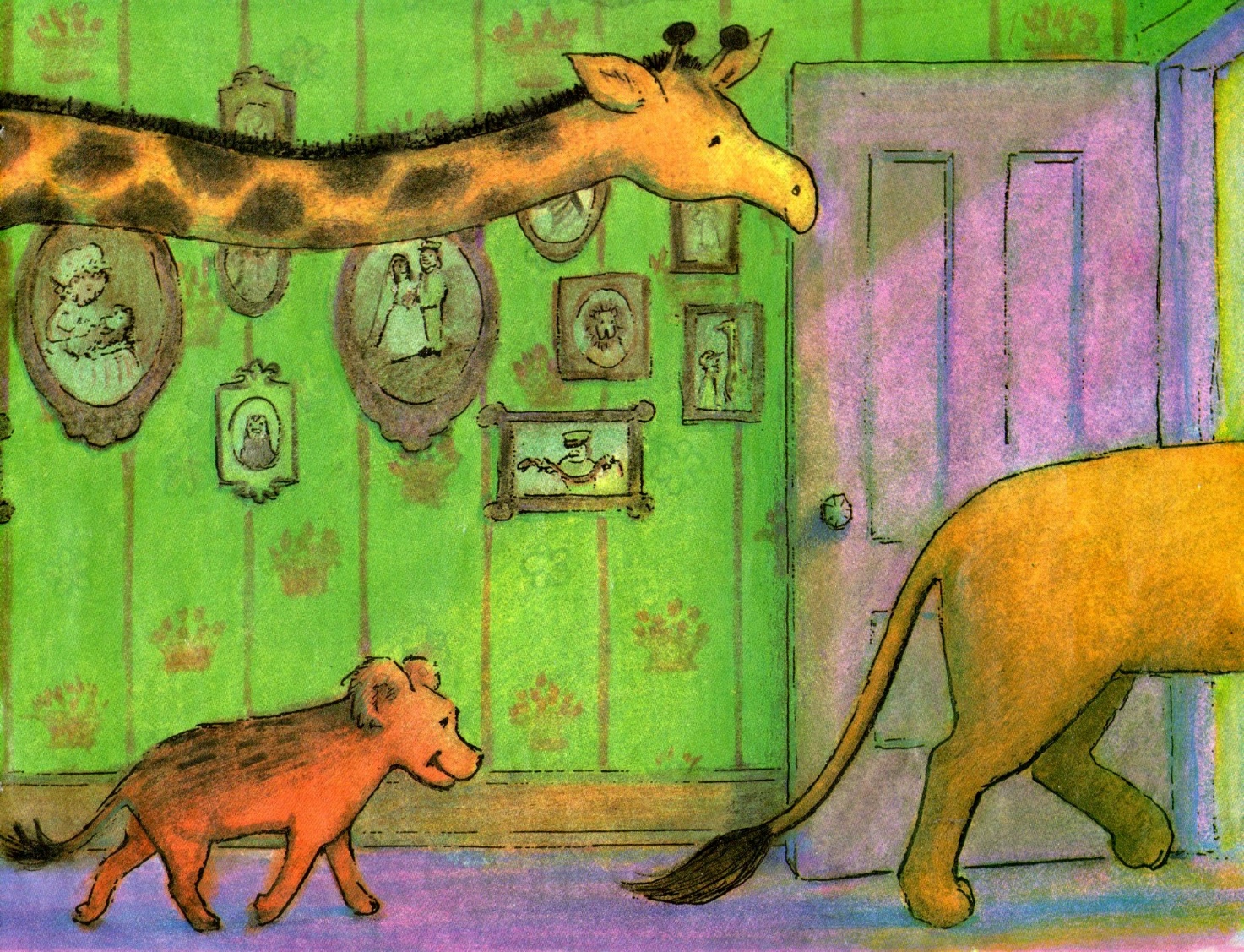 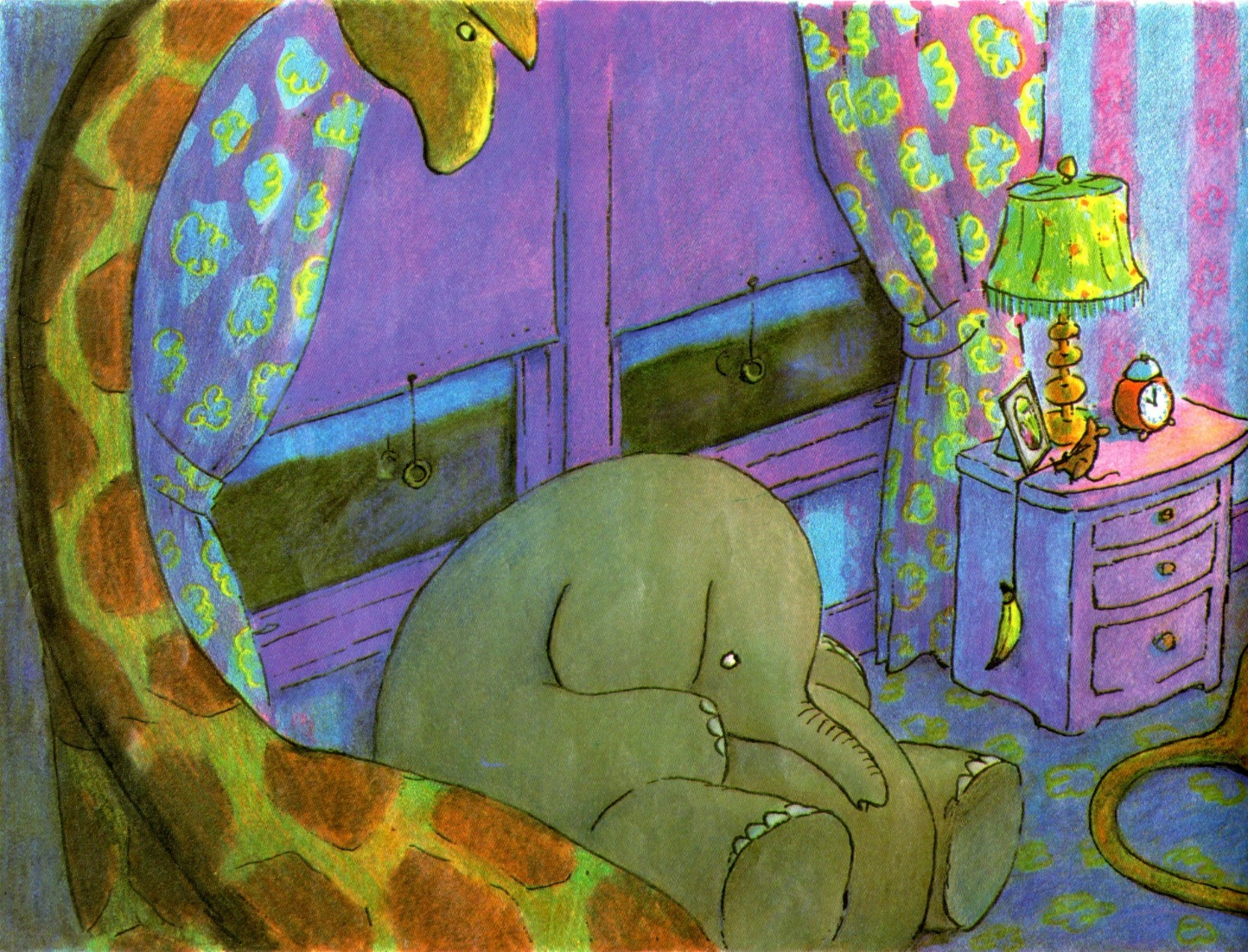 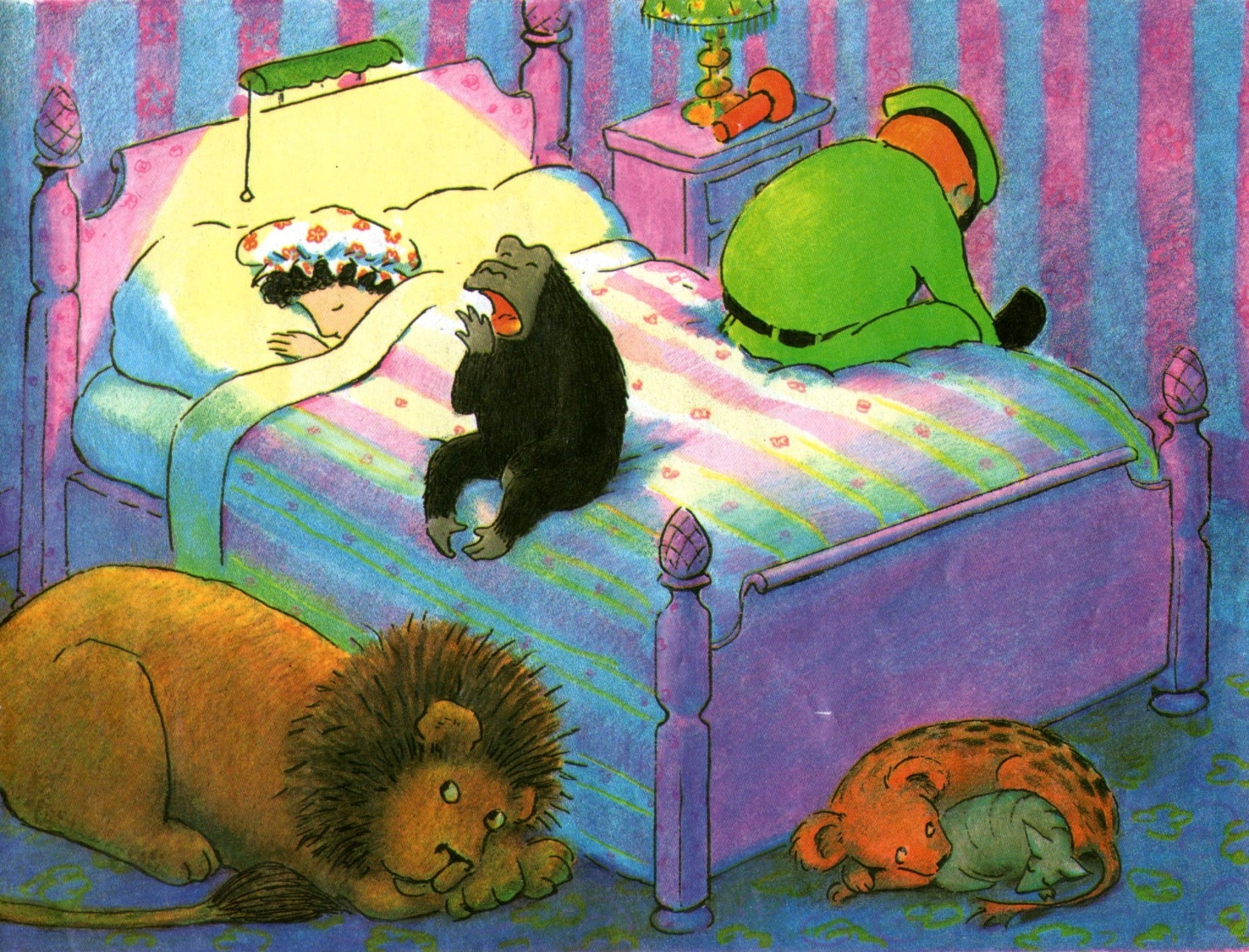 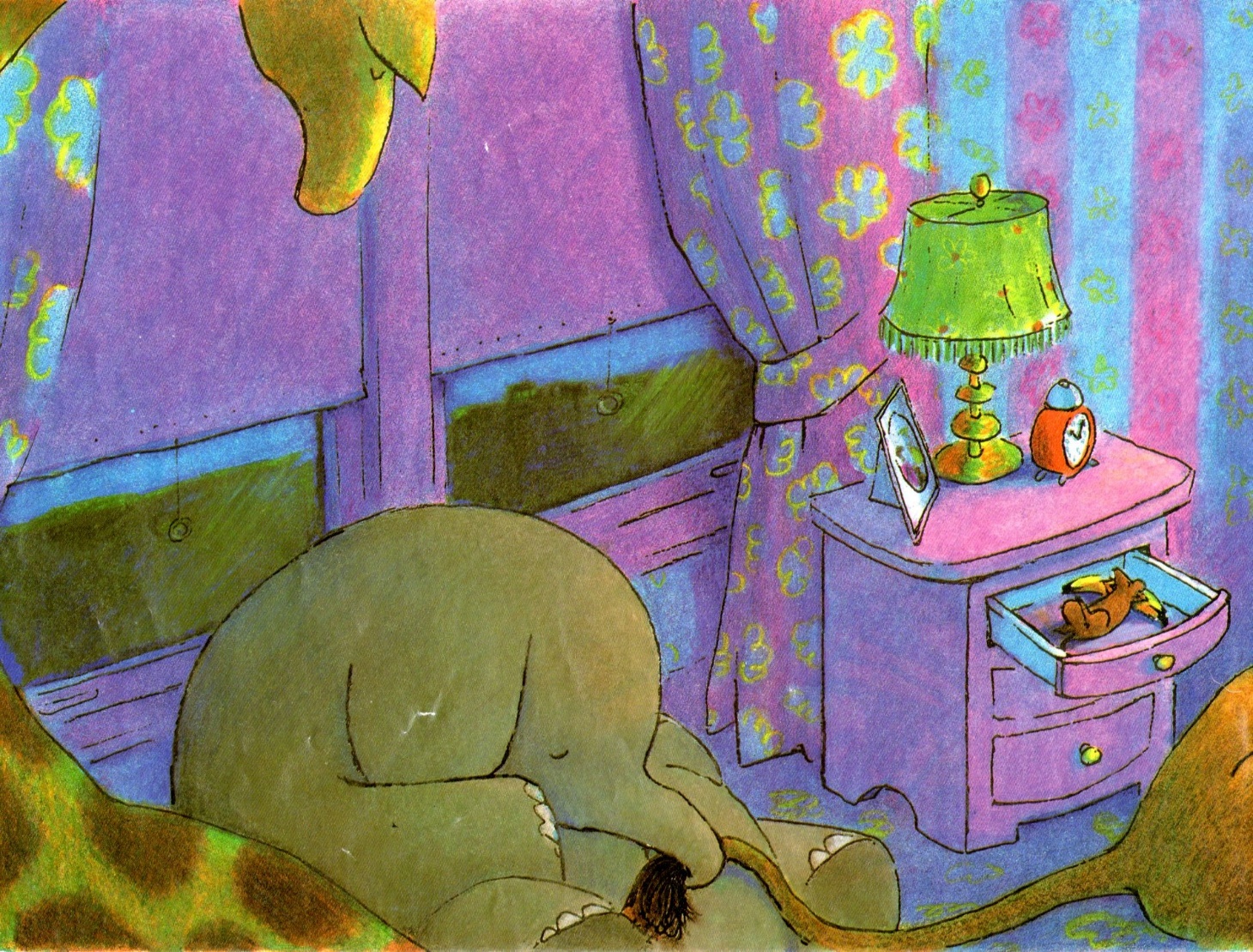 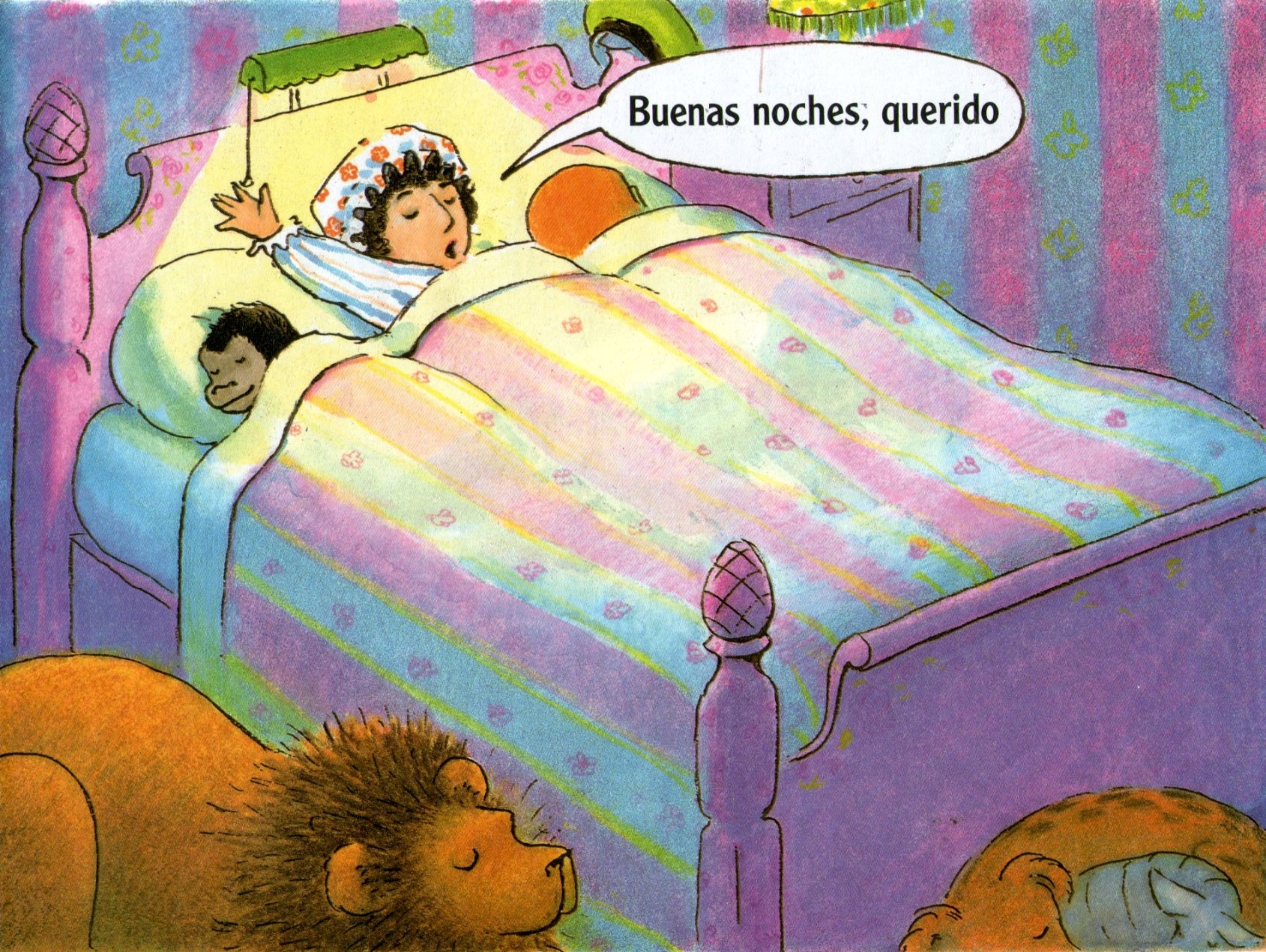 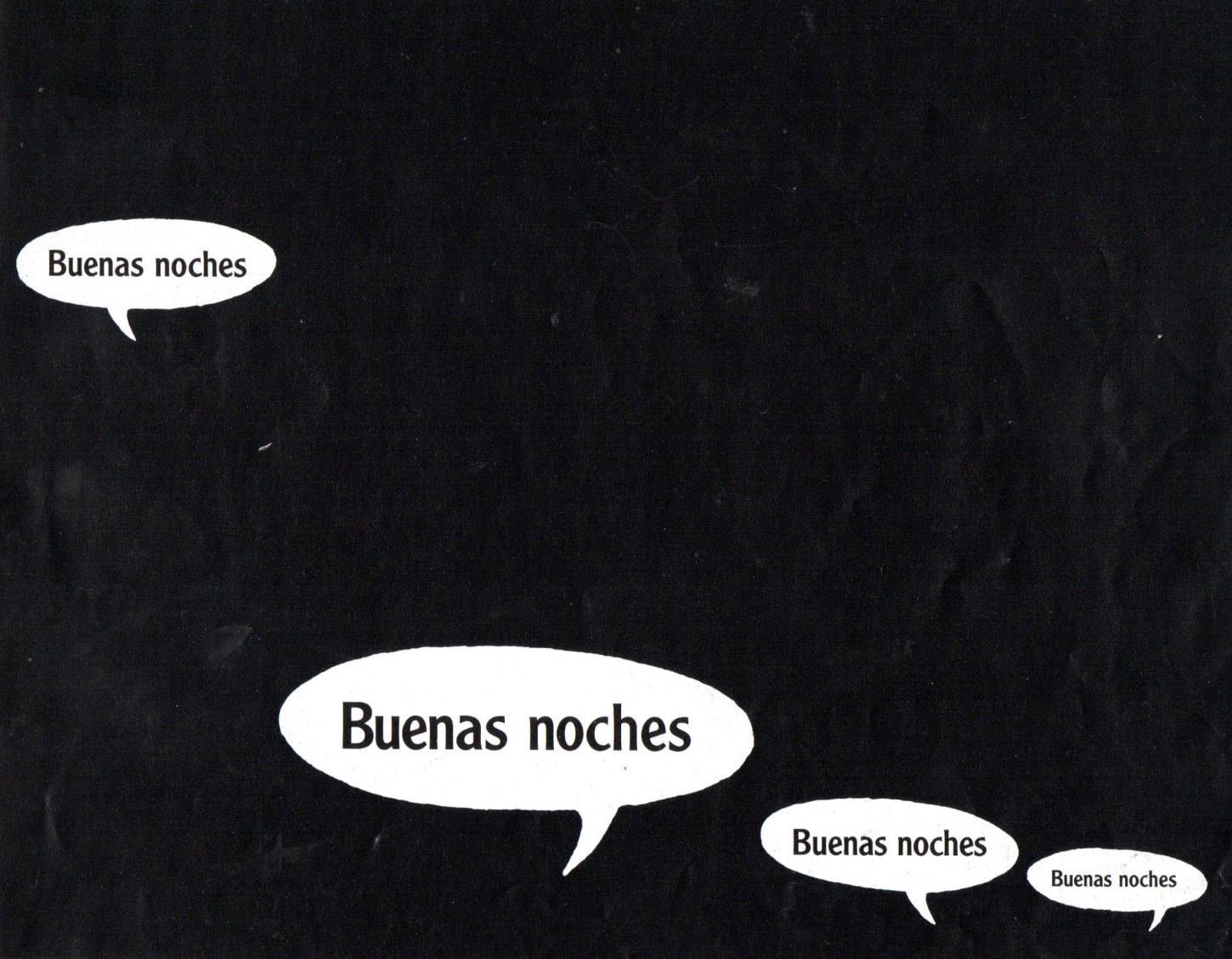 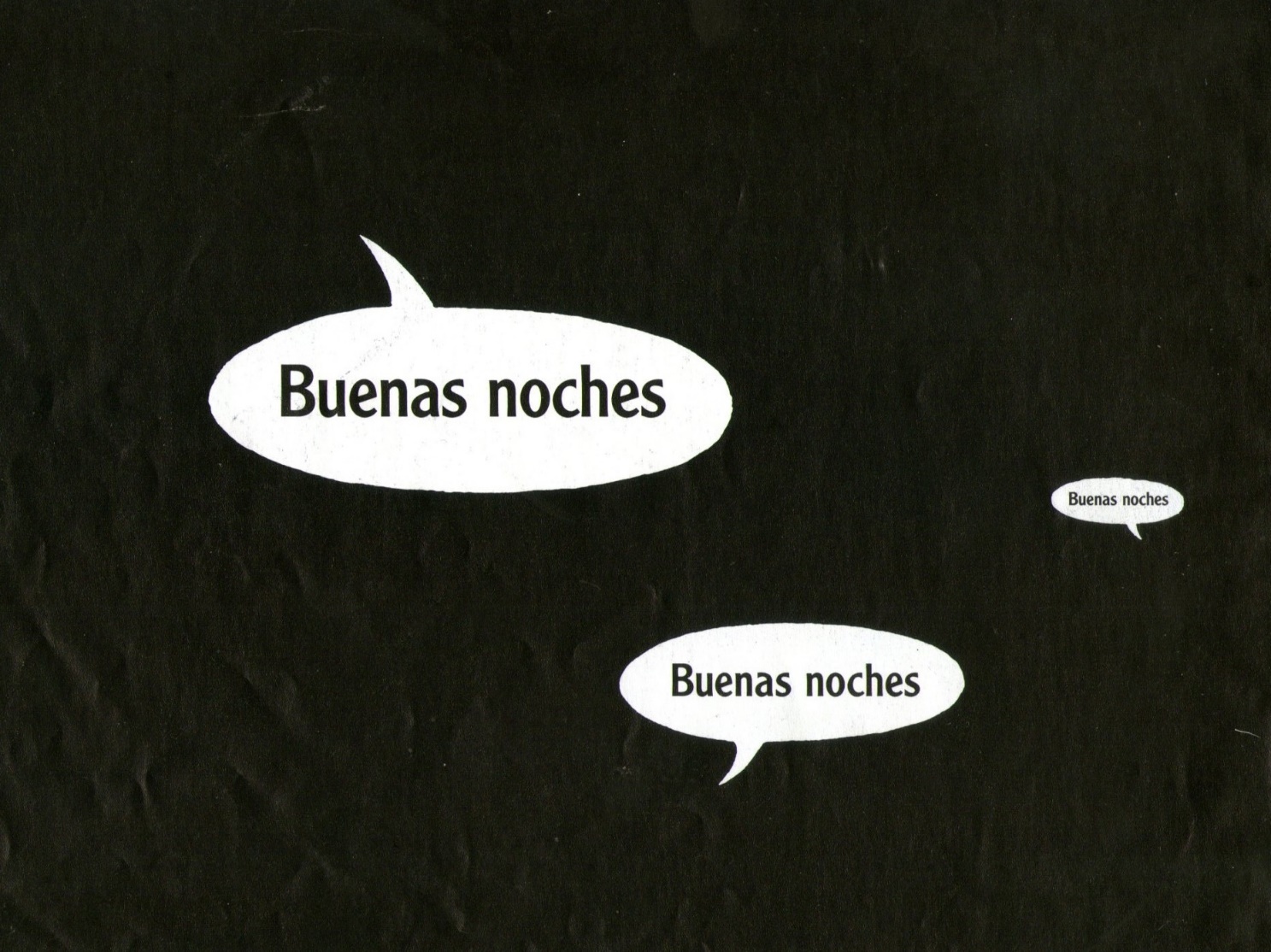 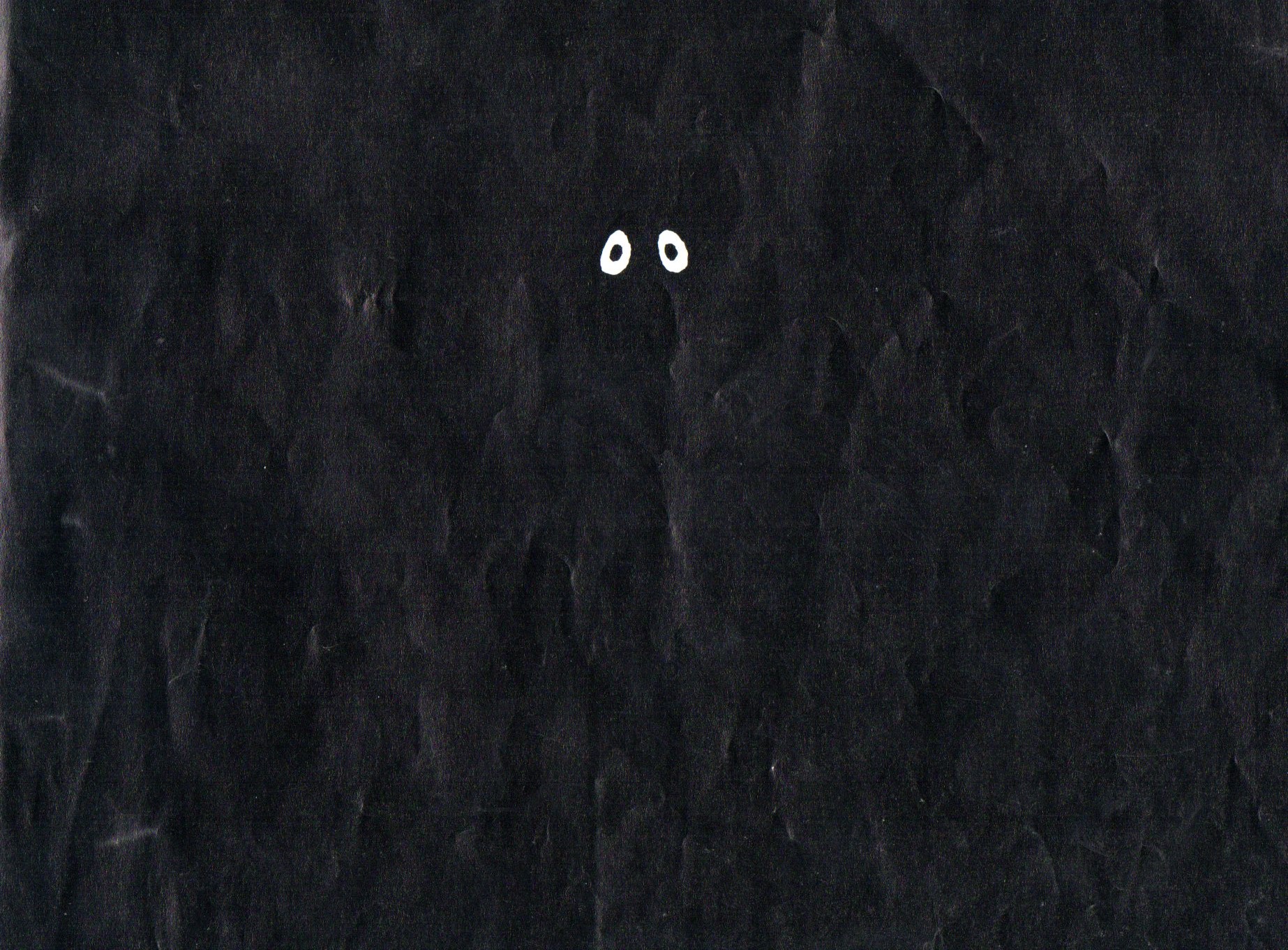 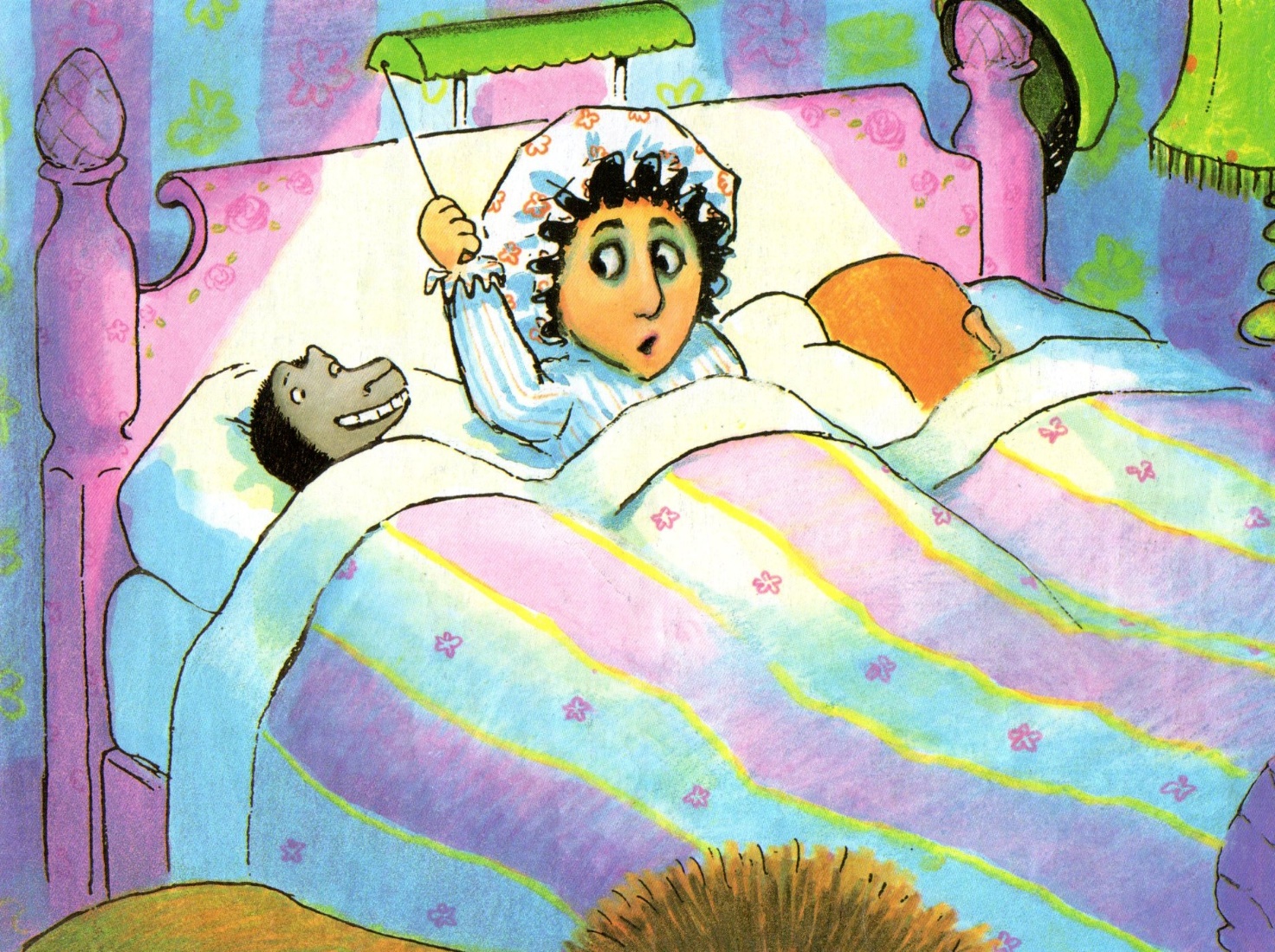 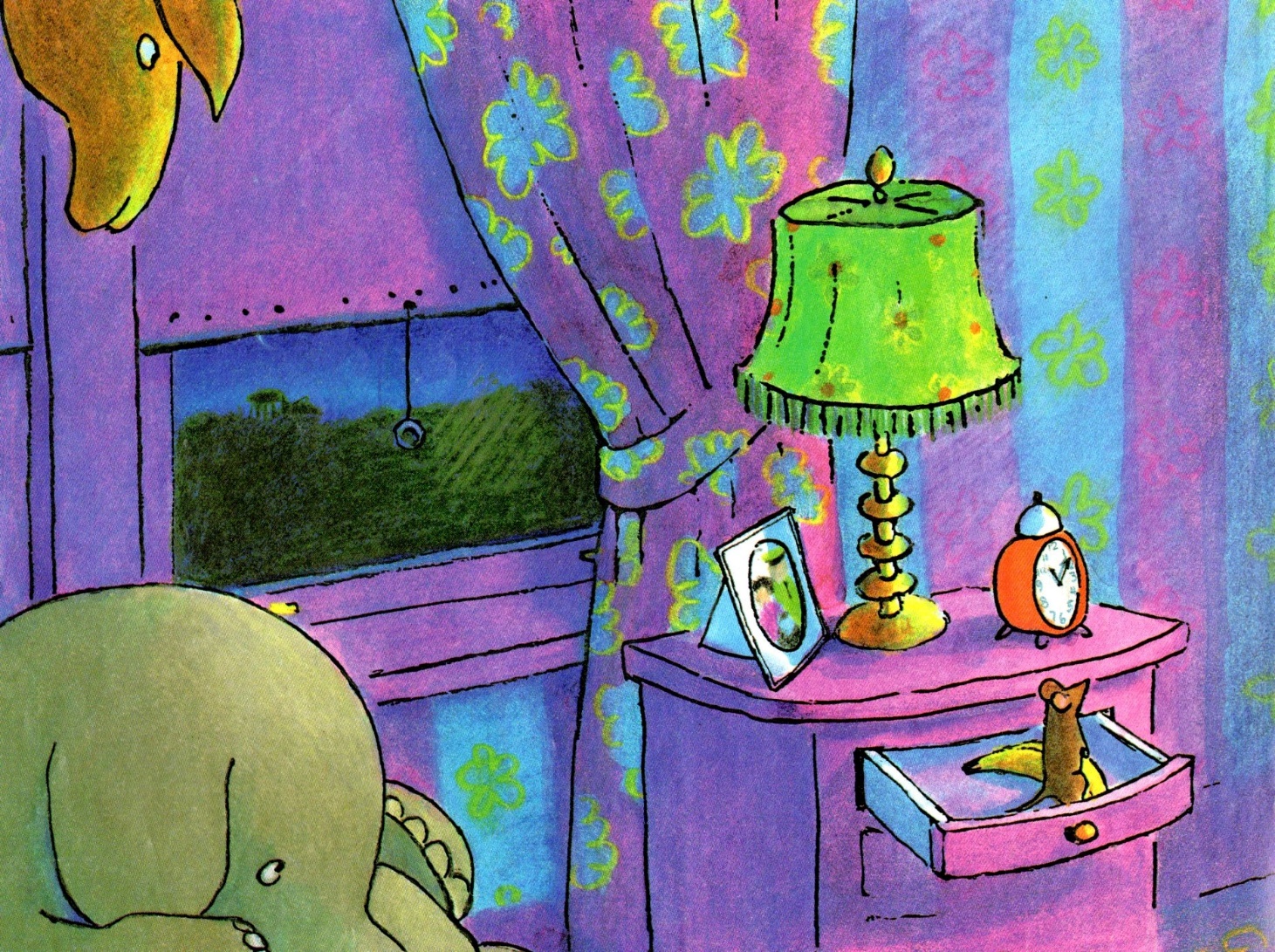 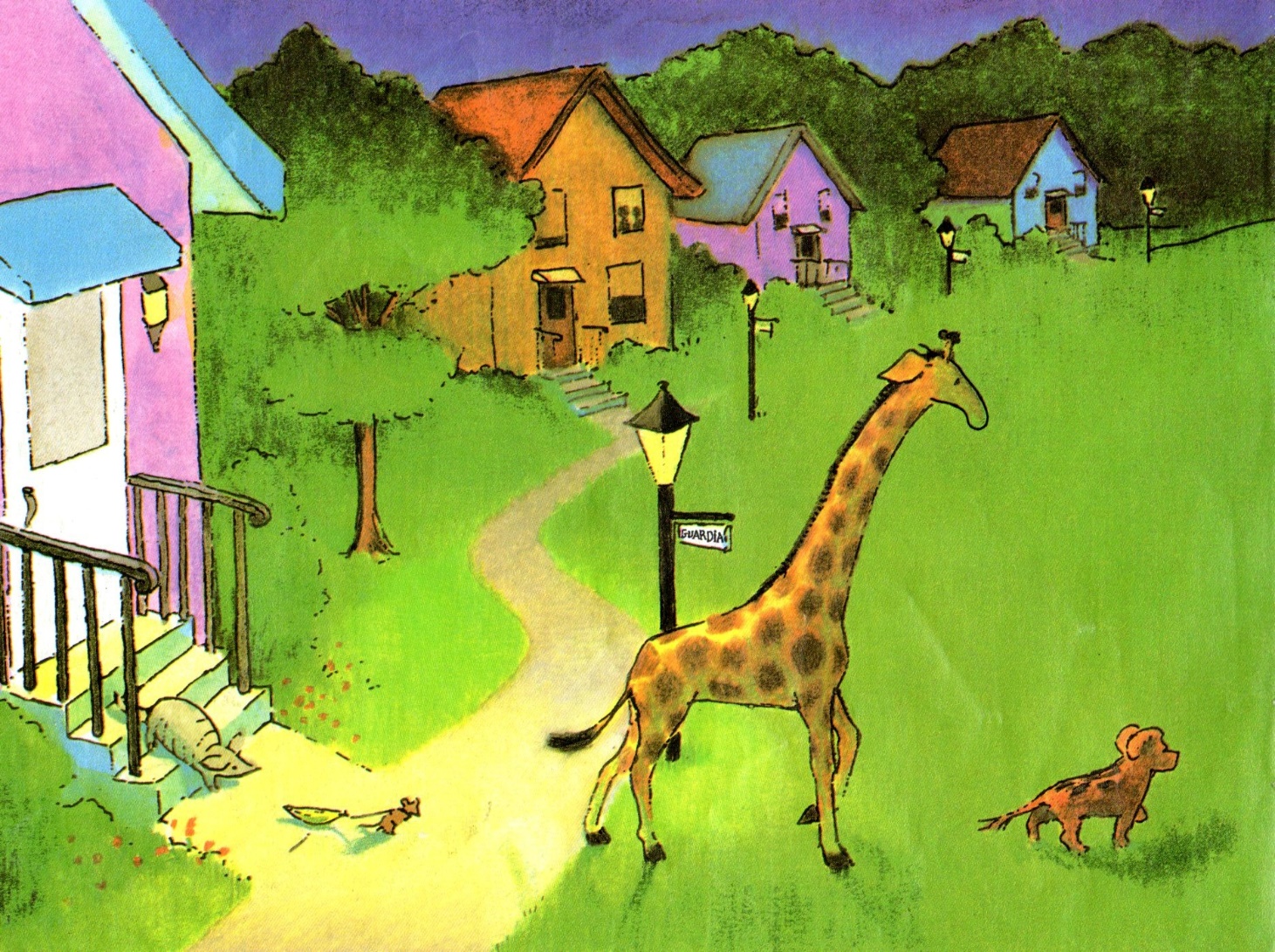 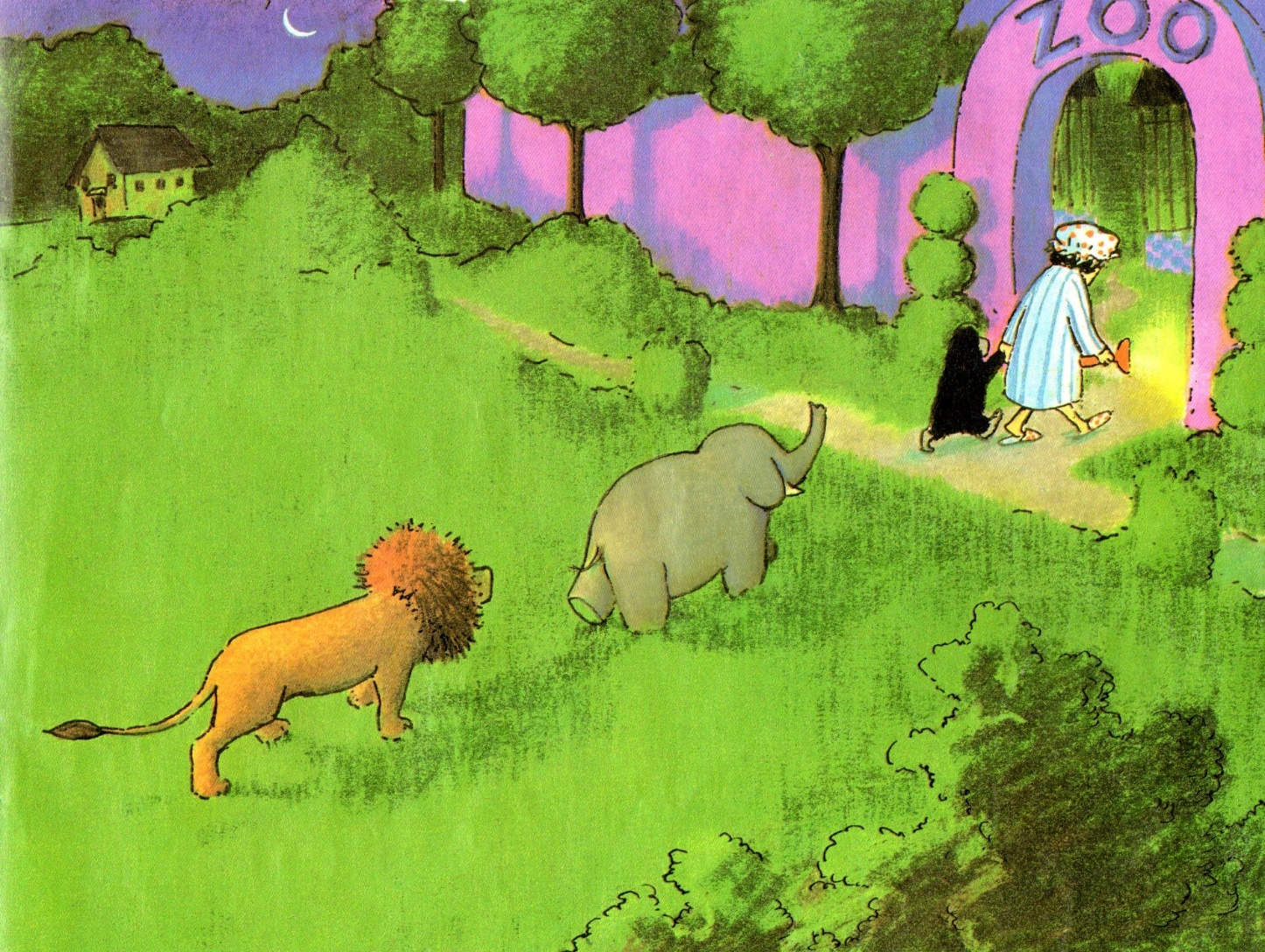 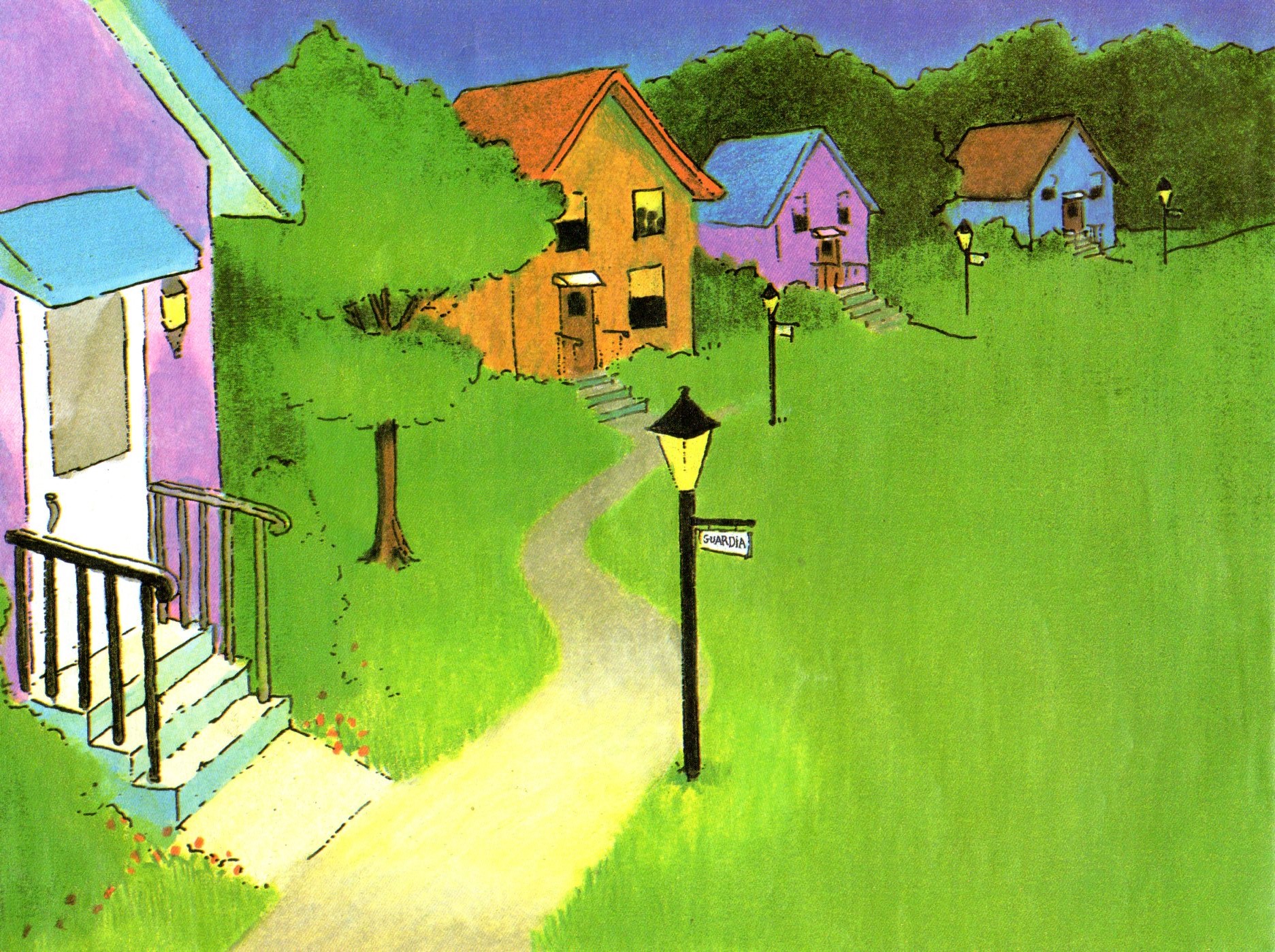 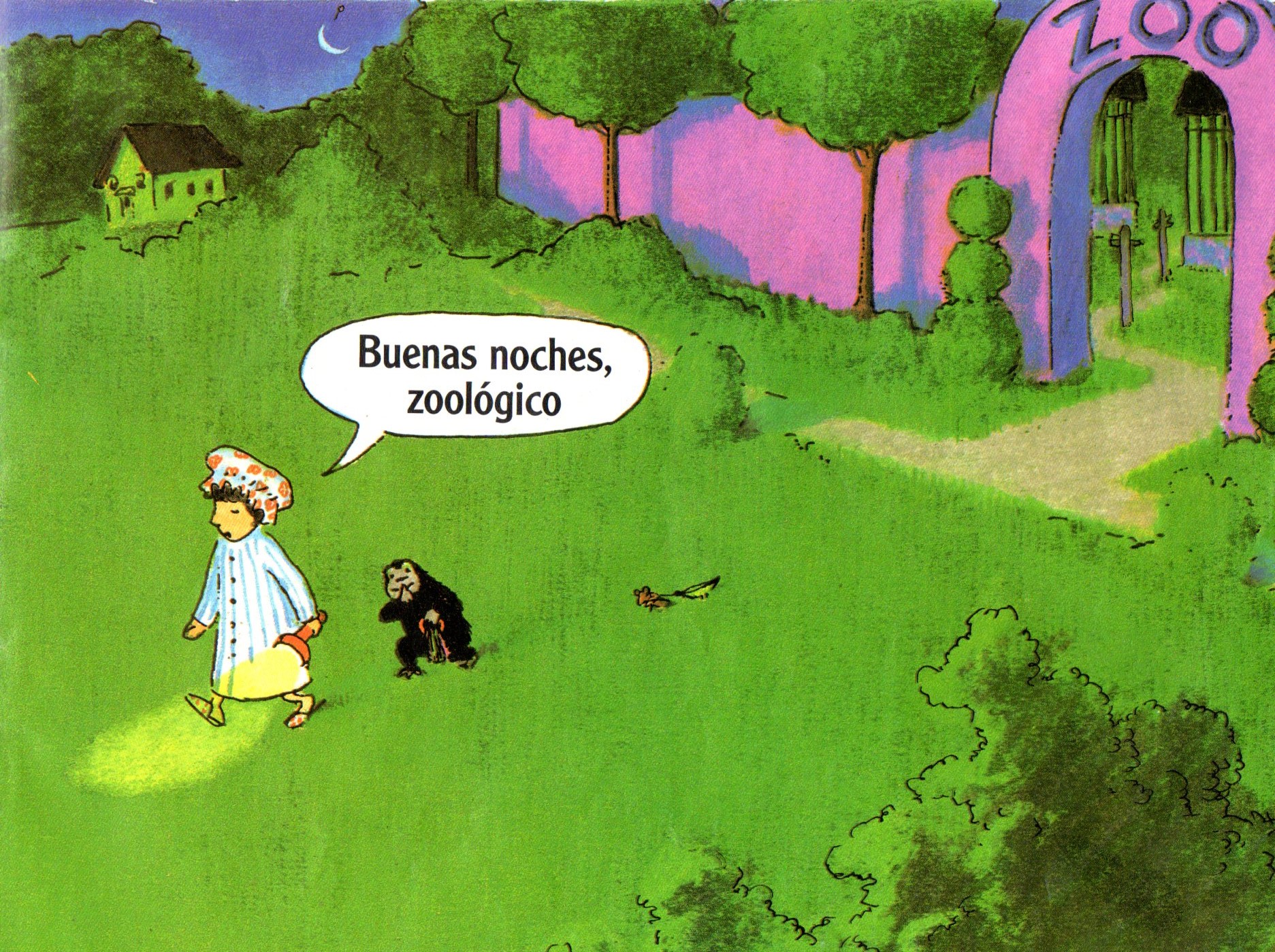 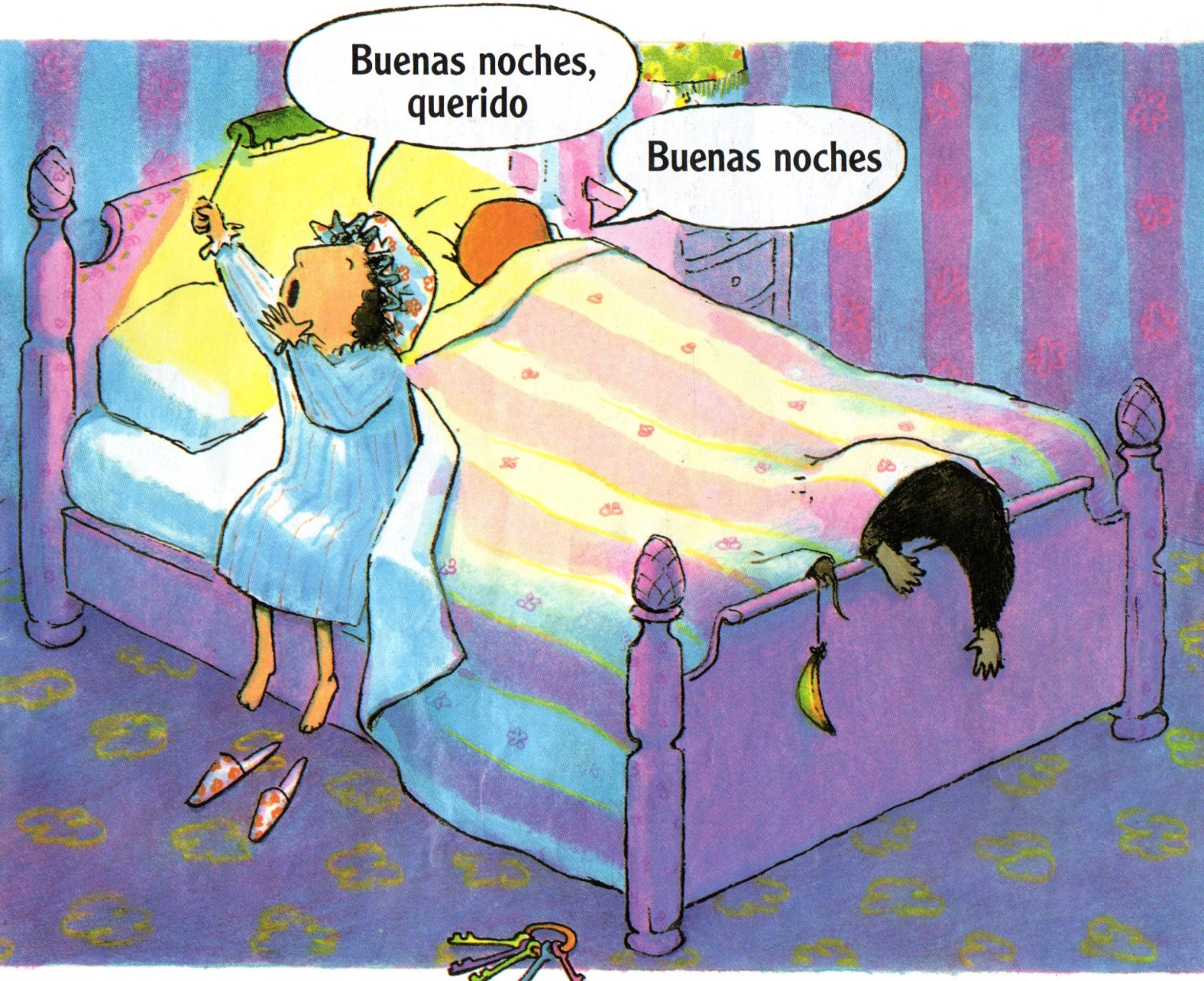 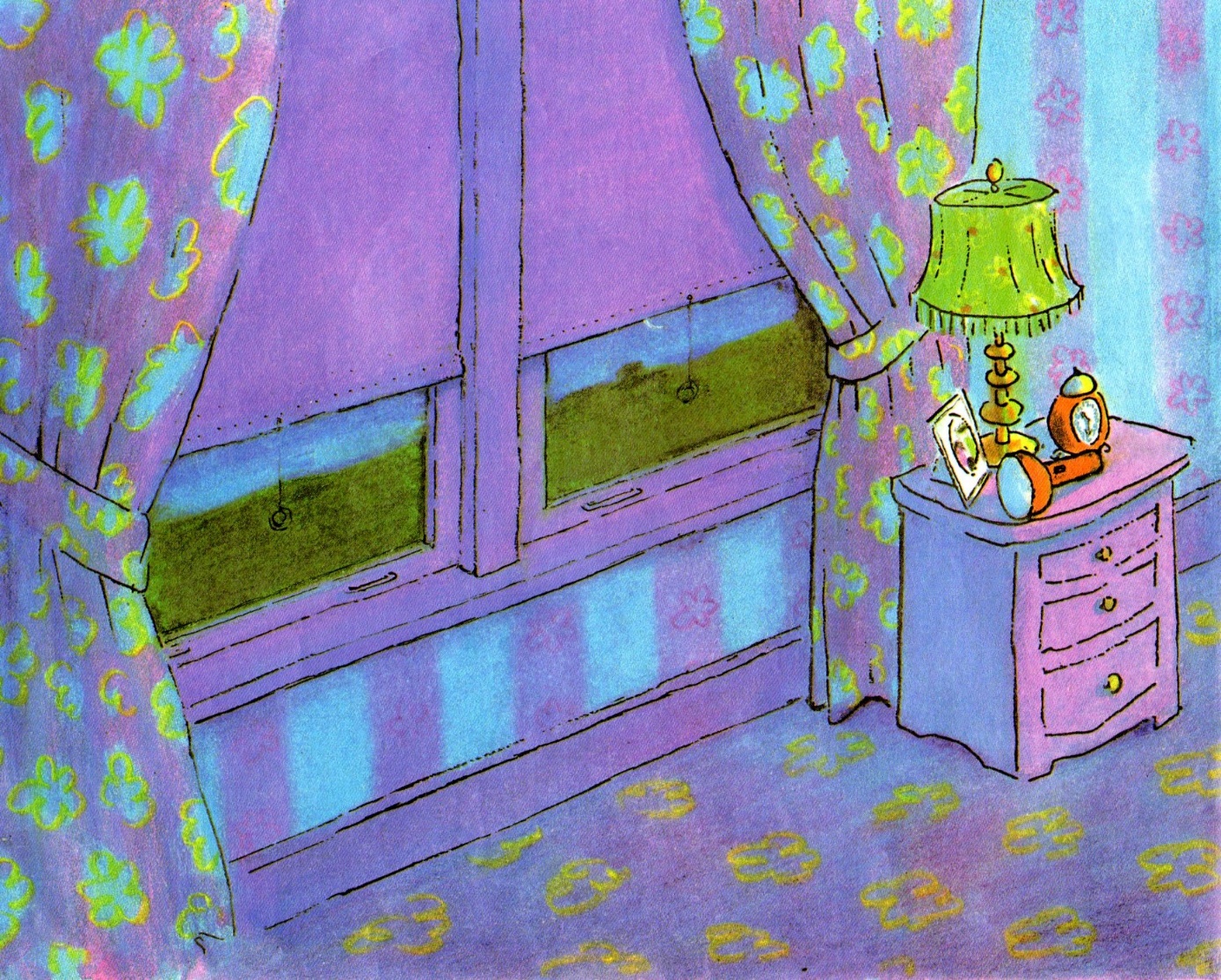 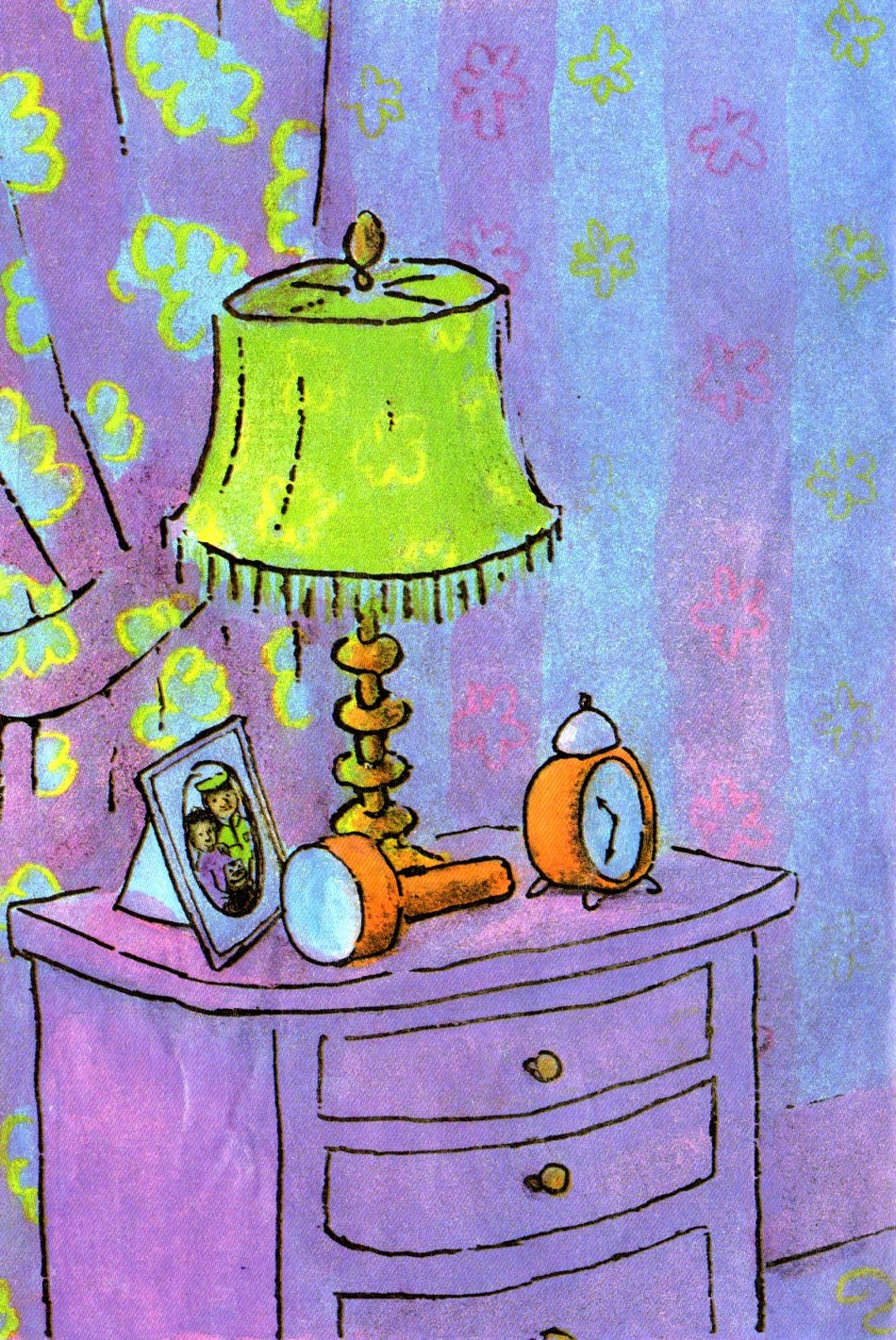 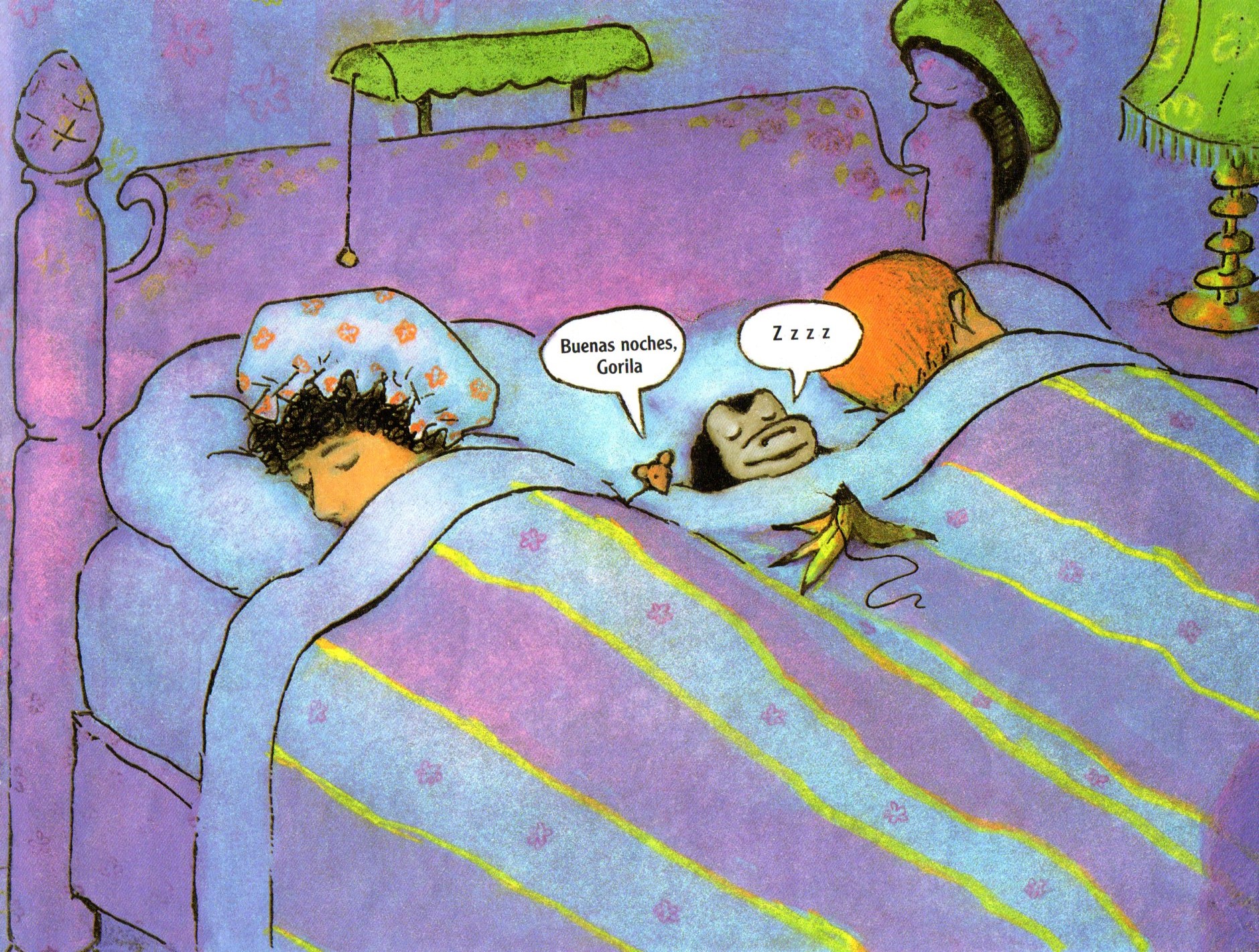 FIN
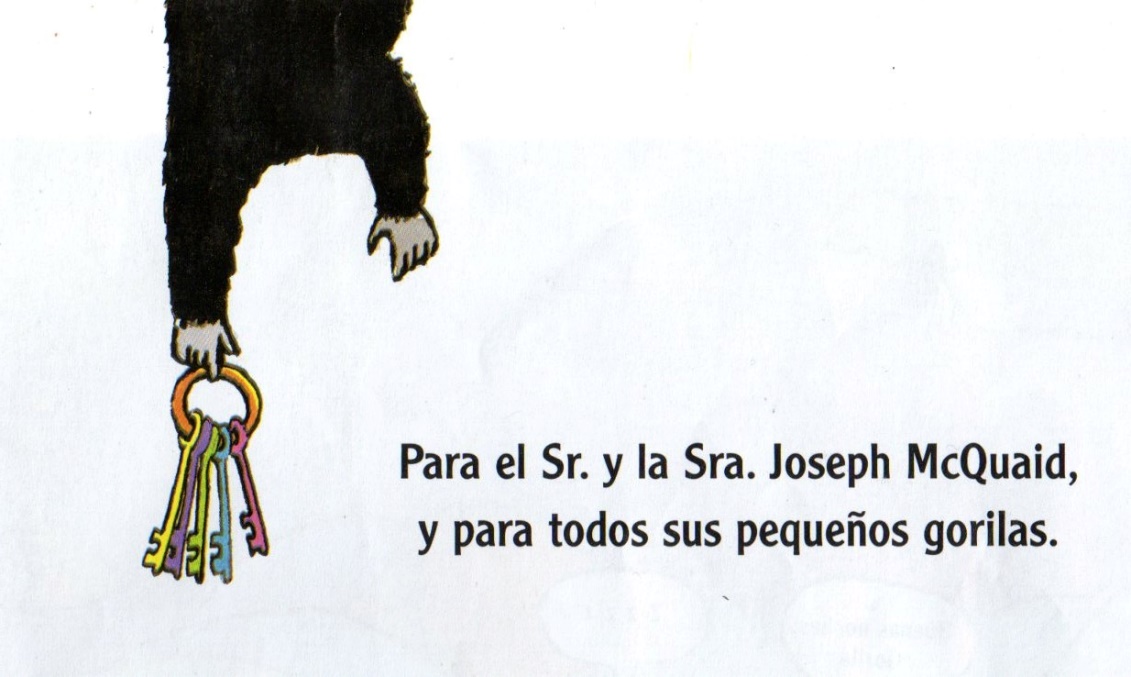 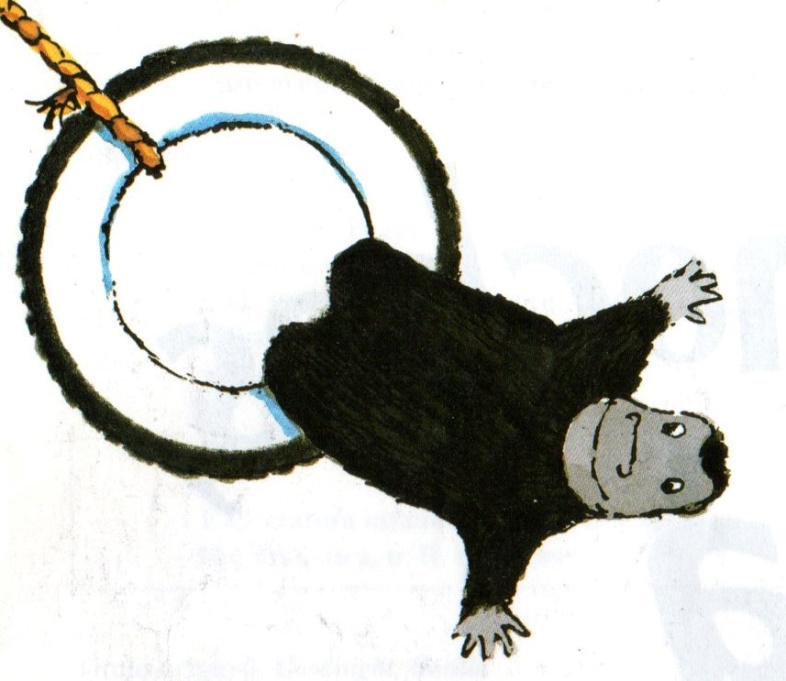 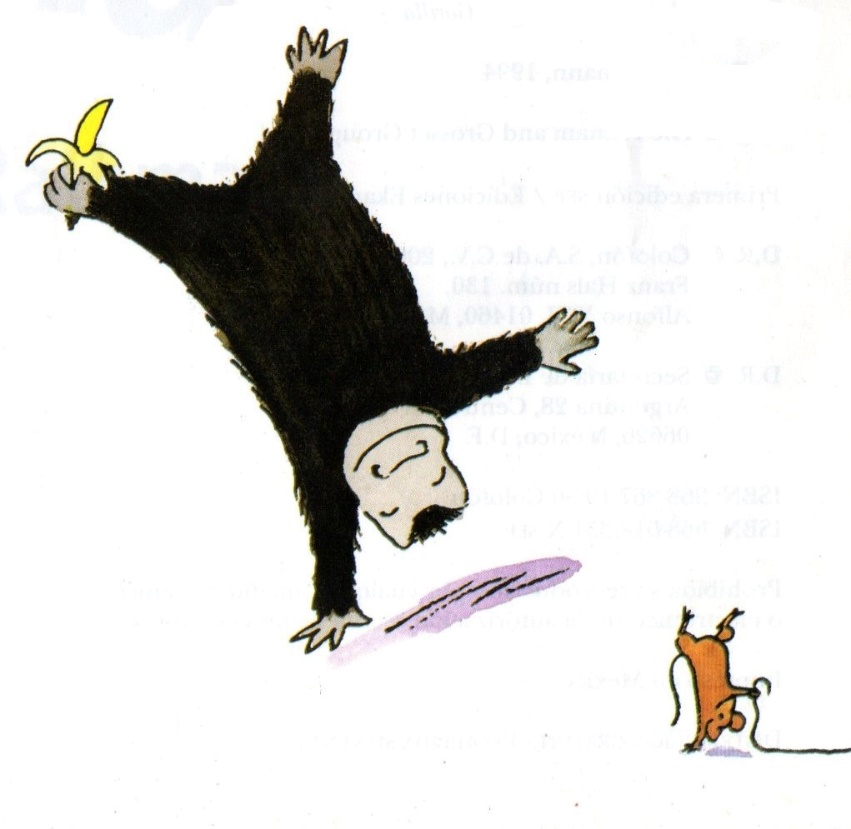 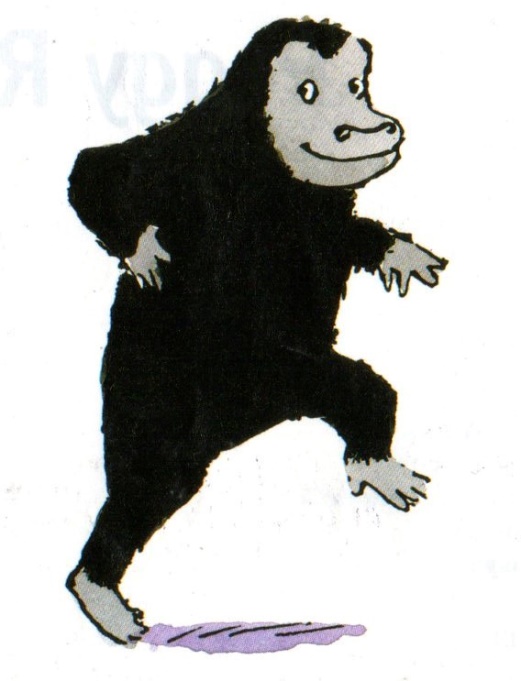 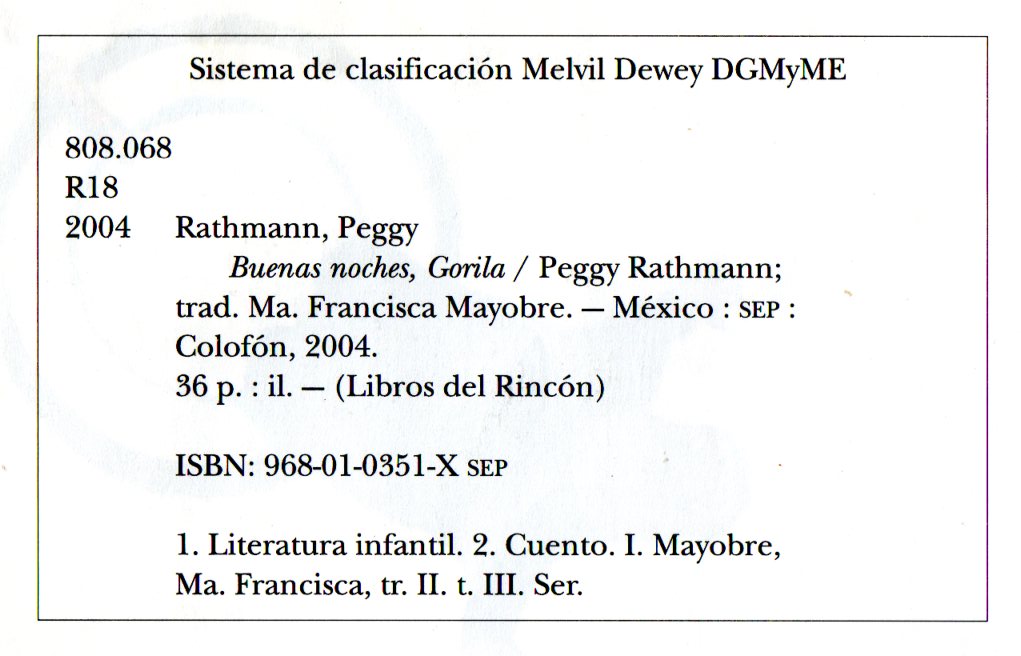 CORTESÍA DE:
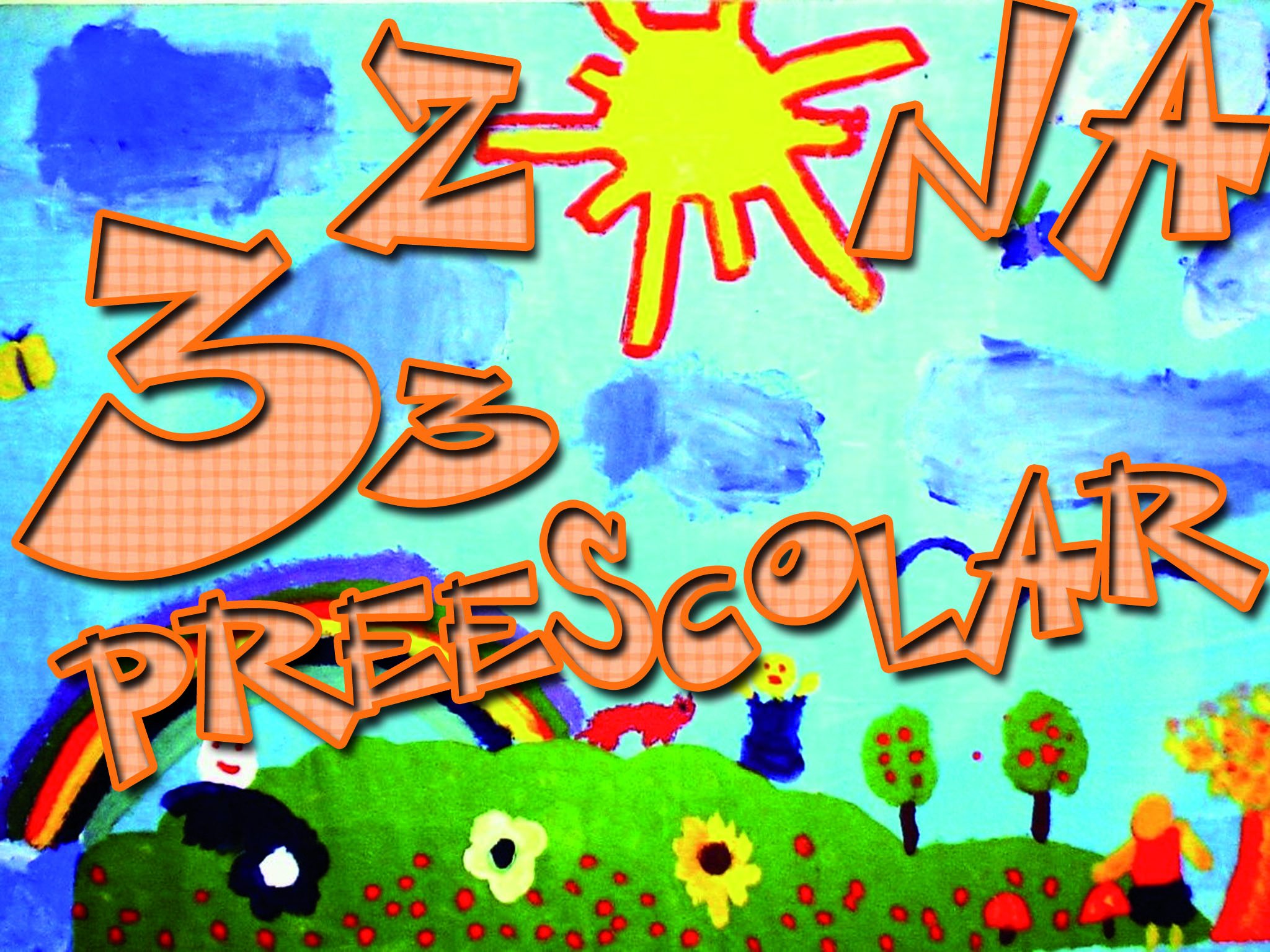